ПРОдетей с особыми образовательными потребностями в программе «ПРОдетей»
МКДОУ д/с № 465 г. Новосибирска,  
 учитель-логопед Каночкина О.Е.

02.09. 2020г.
Что привнесла программа в коррекционную работу
презентовала методики, которые без каких-либо оговорок, без адаптации, учитывают психологические и даже физиологические механизмы коррекции тех или иных особенностей развития;
позволяет вести коррекционную деятельность через интеграцию ОО;
представила реальный механизм перехода к инклюзивному образованию;
дала дополнительный эффективный инструментарий вовлечения родителей в единое коррекционное пространство;
позволила работать в режиме «дистанта» в период пандемии.
Парные коммуникации
Впервые представлена методика, которая направлена на запуск речи от психологических и физиологических потребностей ребенка, от его личной мотивации, а не от потребностей и задач взрослого (логопеда). Формируется, так называемое, «коммуникационное намерение ребенка». (Искусственность запуска речи в традиционной системе часто граничит с определенной долей насильственности, и поэтому долго носит «кабинетный» эффект);
Живое общение не подменяется делегированием этой функции пособиям, компьютерным речевым «развивашкам» и т.д.;
Коммуникация в парах позволяет партнерам подстраиваться под особенности друг друга;
Способствуют полноценному развитию связной речи, т.к. у ребенка очень быстро формируется потребность как можно точнее, полно изложить свои мысли партнеру;
Парные коммуникации
Формируют и развивают саморегуляцию той самой категории детей, у которых эмоционально-волевая сторона ВПФ нарушена в той или иной мере. (У меня «рот» -я говорю, у тебя «ухо»-ты слушаешь, таково правило, и ребенок постепенно это понимает и принимает, а следующий шаг,- переход внешнего выполнения правила во внутреннее (не перебивать говорящего, дослушивать до конца, задавать уточняющие вопросы);
Регулятором коммуникации, в отличие от традиционной системы,  является, отнюдь, не взрослый, а правило, которое принимает сам ребенок, а если принял правила  сам ребенок, то и выполнять будет он его сам;
Методика не требует какой-либо особой специальной подготовки,  родитель легко обучается этой методике.
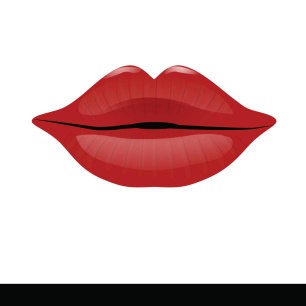 Парные коммуникации: (групповая тема «ВОДА»)
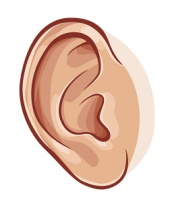 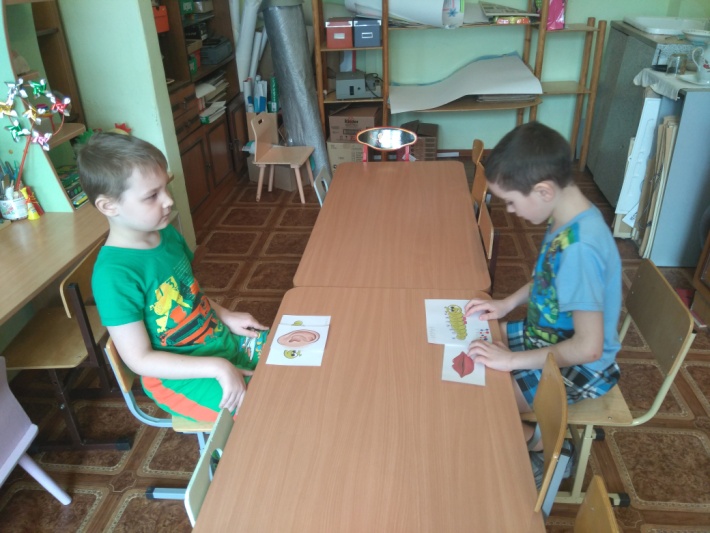 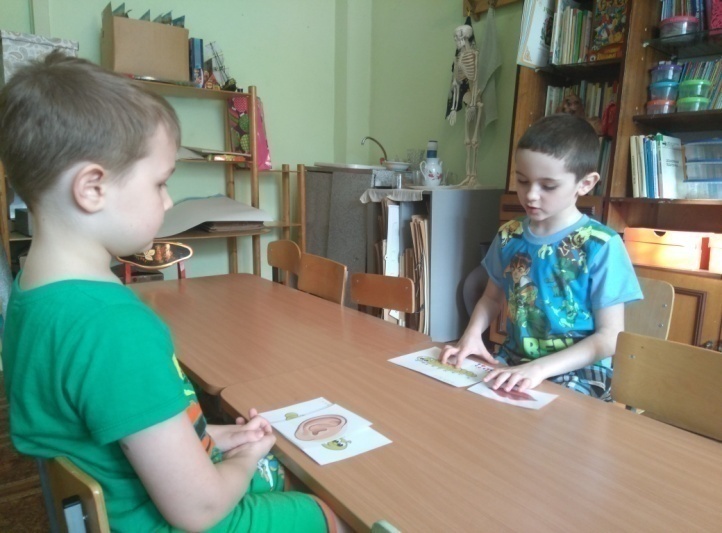 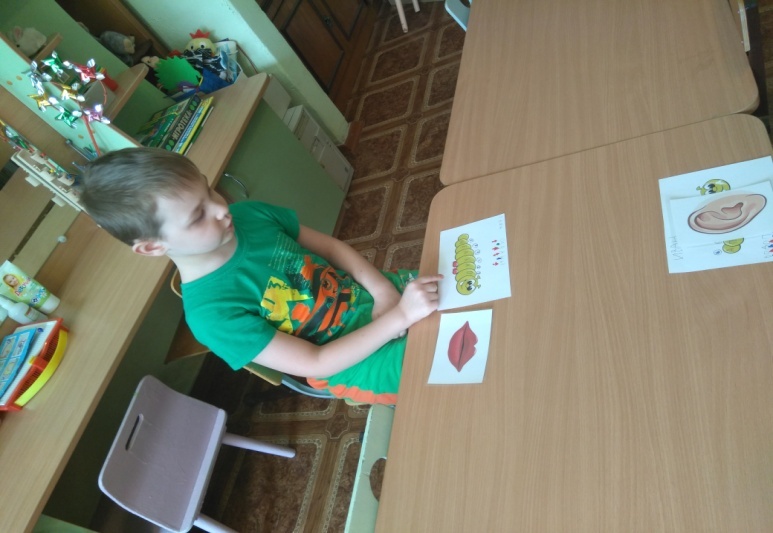 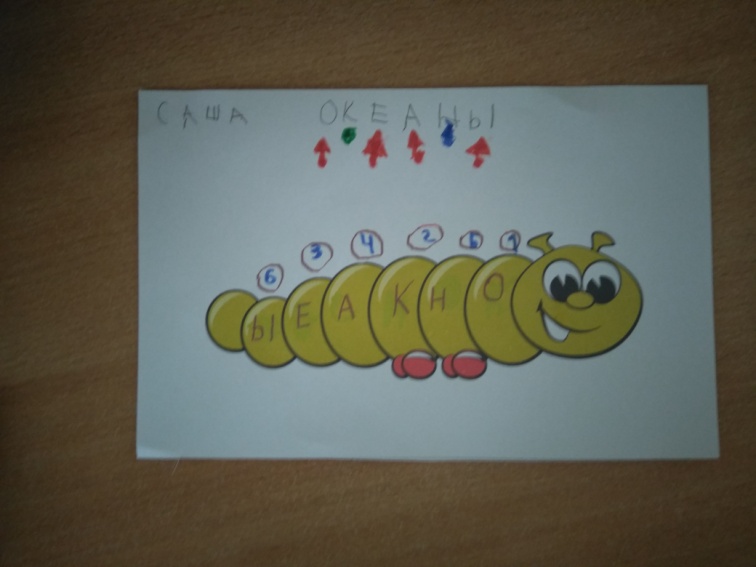 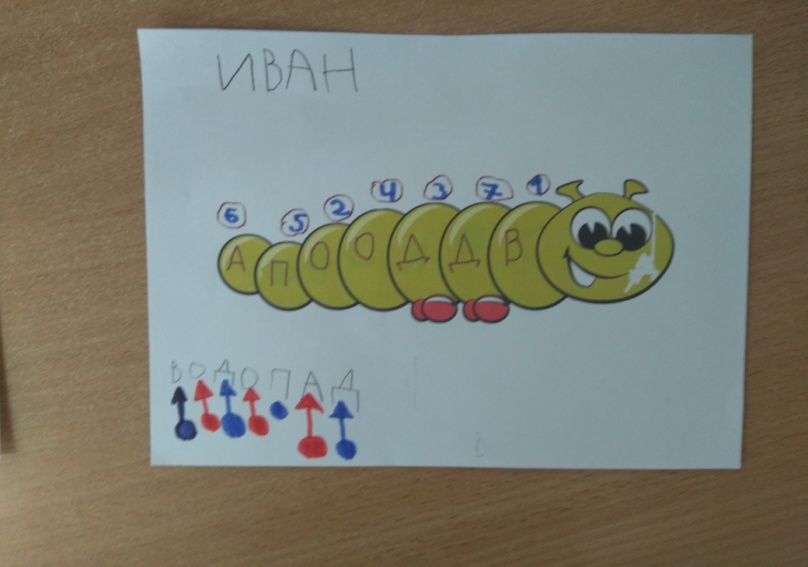 Парные коммуникации («Учитель-ученик, «тьюторство сверстников»)
Повышают самооценку детей;
Позволяют делегировать часть функций взрослого педагога педагогу-ребенку;
Выводят на осмысливание ребенком философии инклюзивного образования.
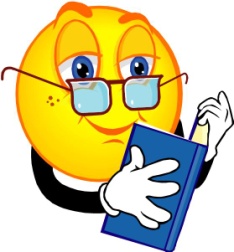 ученик
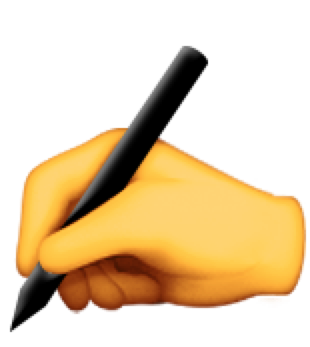 учитель
Парные коммуникации («учитель-ученик» групповая тема «ВОДА» проверка «учителем» выполненного задания)
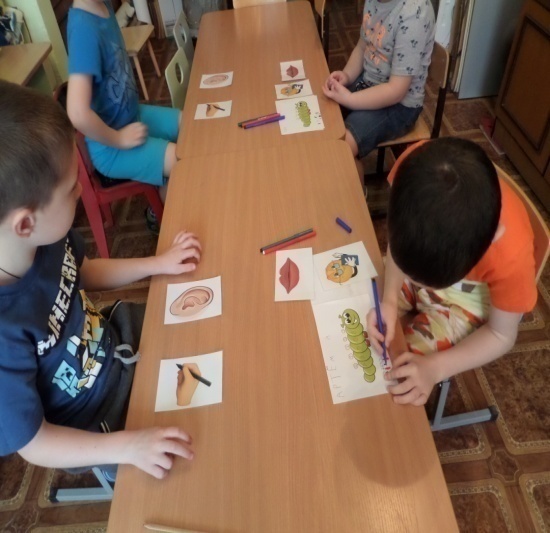 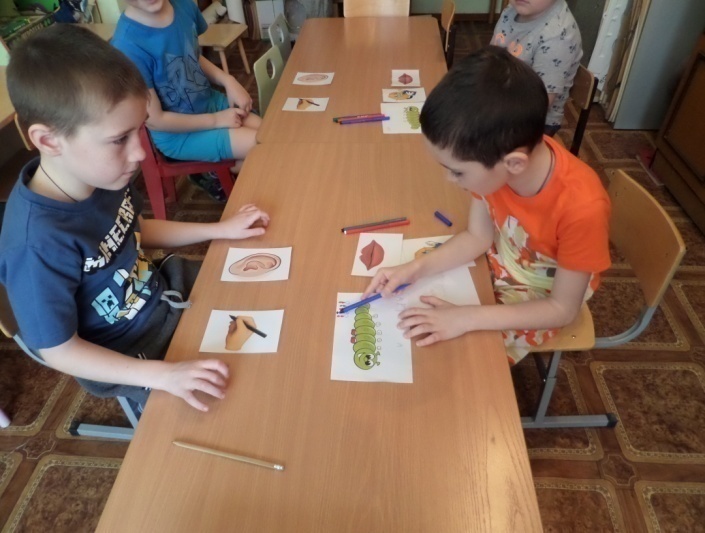 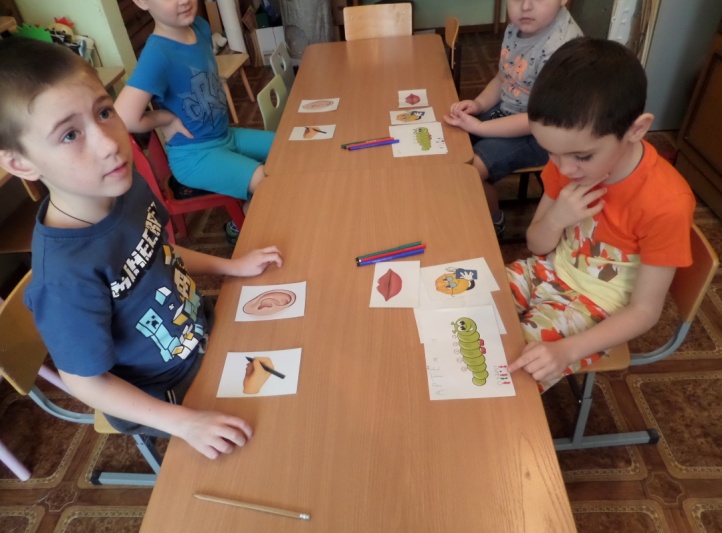 Парные коммуникации «учитель-ученик» в старшей группе(тема: «Пингвины», «обучение» «учителем» составлению рассказа)
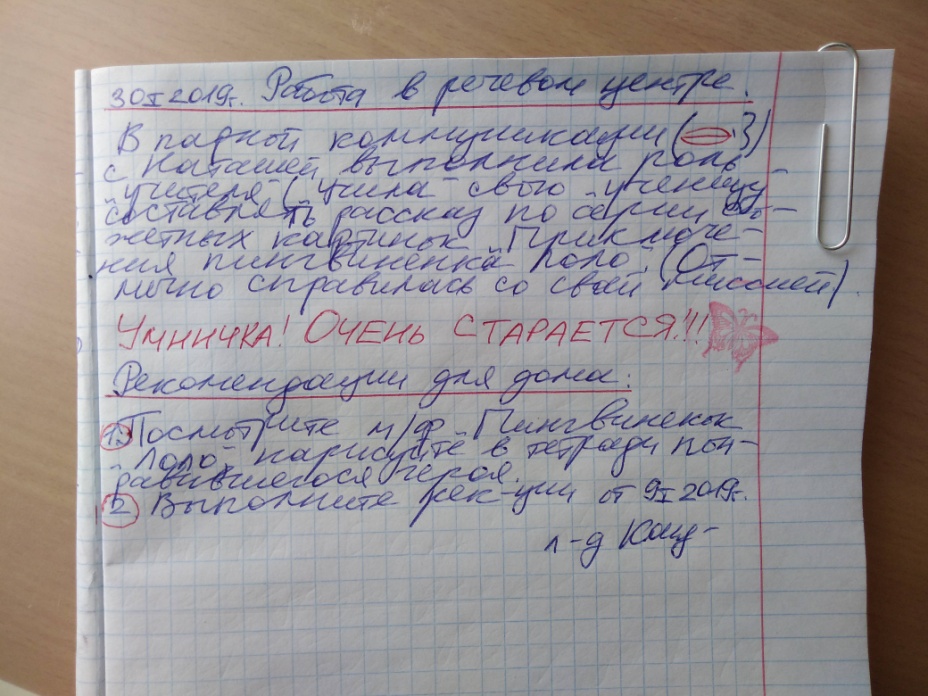 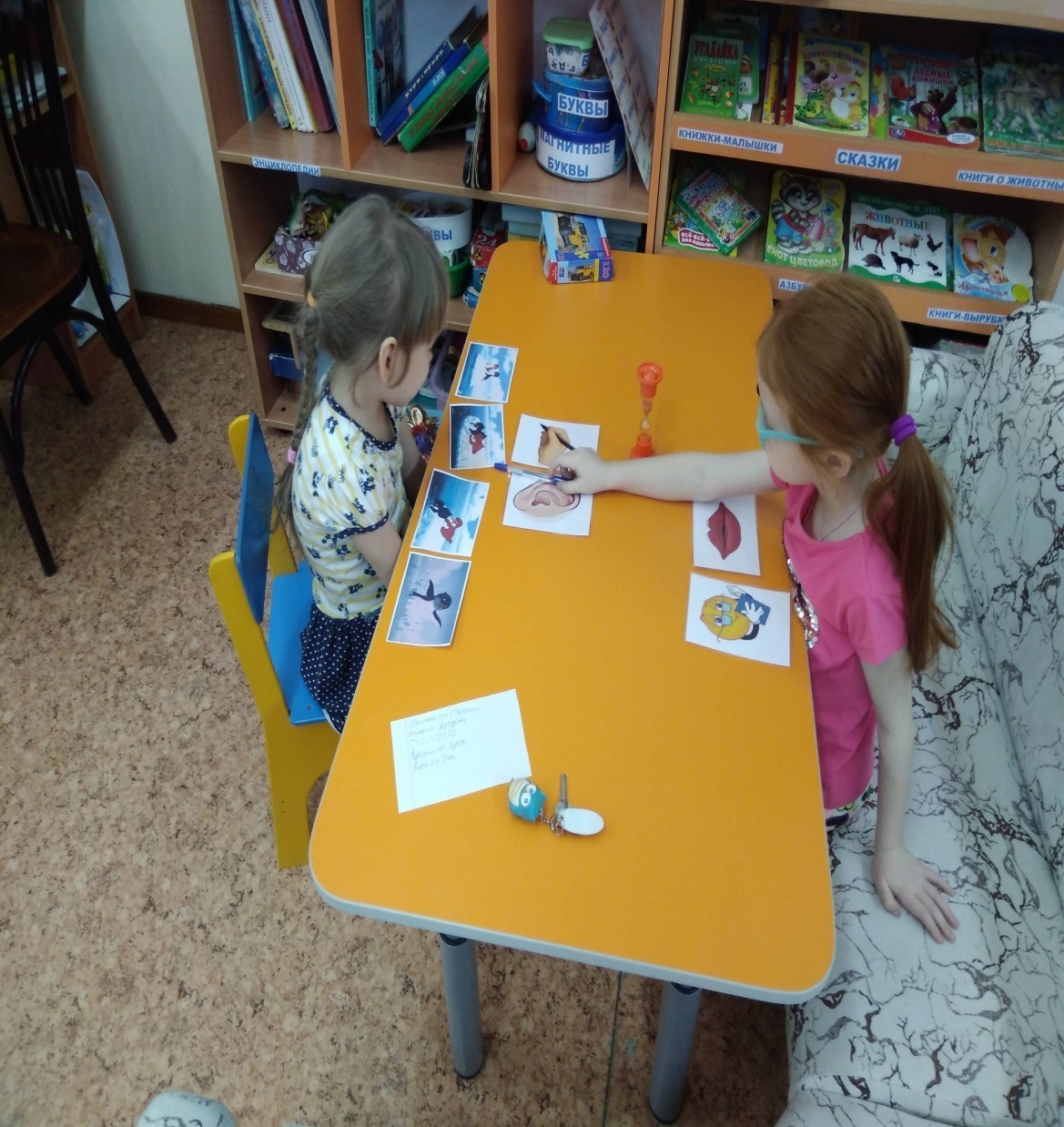 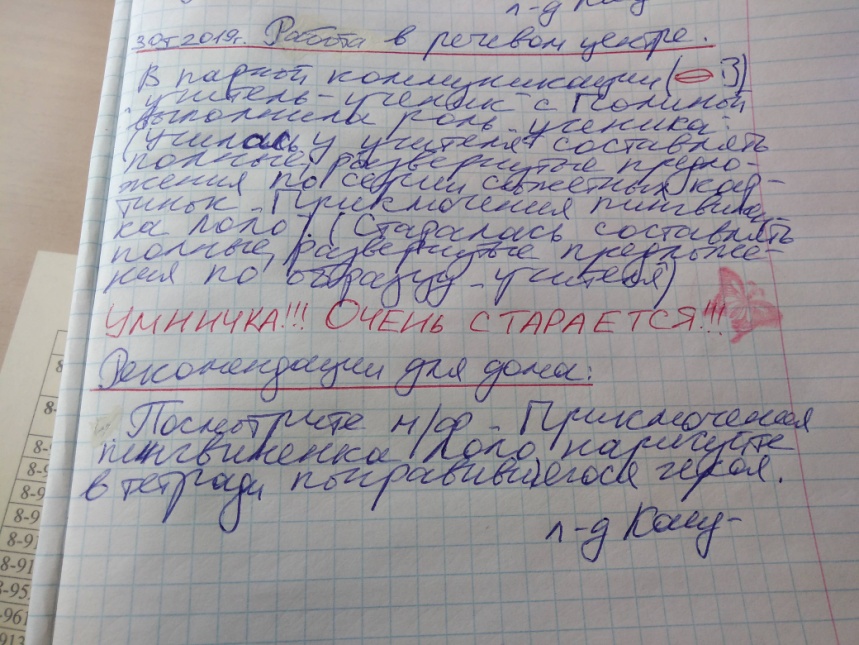 «Волшебная лупа»
Традиционный описательный рассказ предмета
Методика «Волшебная лупа»
от темы группы, в деятельности самого ребенка;
по уточняющим вопросам партнера; «изучение» предмета, как правило, идет через один конкретный анализатор, ребенок не распыляется на все вопросы поставленные взрослым, а изучает конкретный предмет через призму конкретного анализатора;
в детской деятельности формируются речевые компетенции;
позволяет работать через «тьюторство сверстников».
от взрослого, как правило, вне деятельности самого ребенка;
по наводящим вопросам взрослого с доминантой  двух анализаторов (зрительного и слухового);
решаются коррекционные задачи (формируются ЗУН).
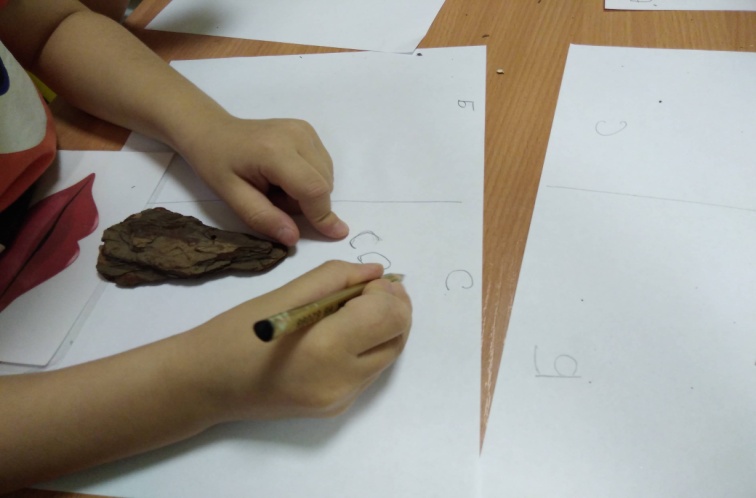 «Волшебная лупа»(тема: «Деревья»)
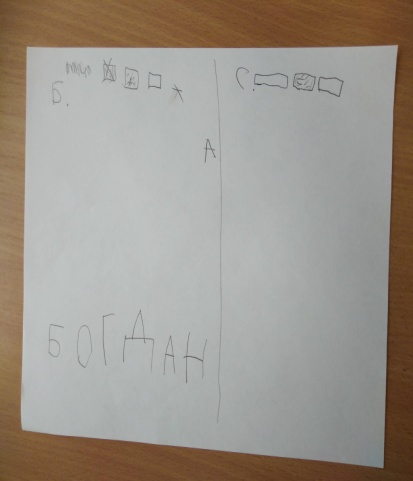 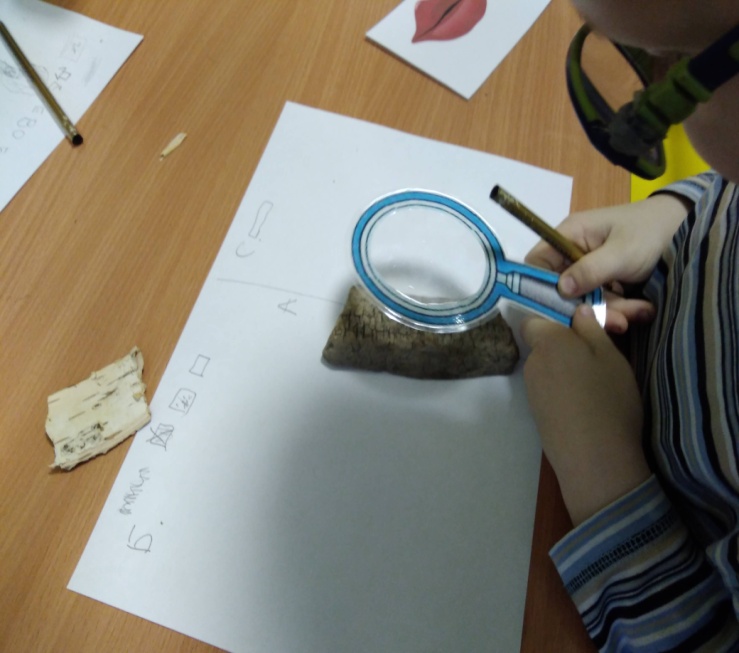 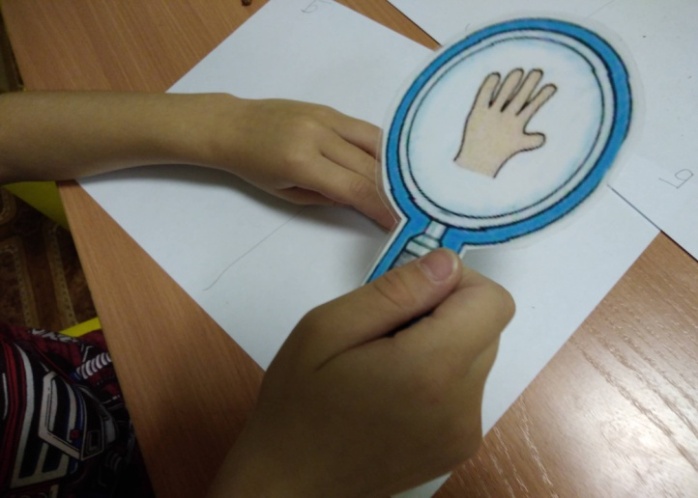 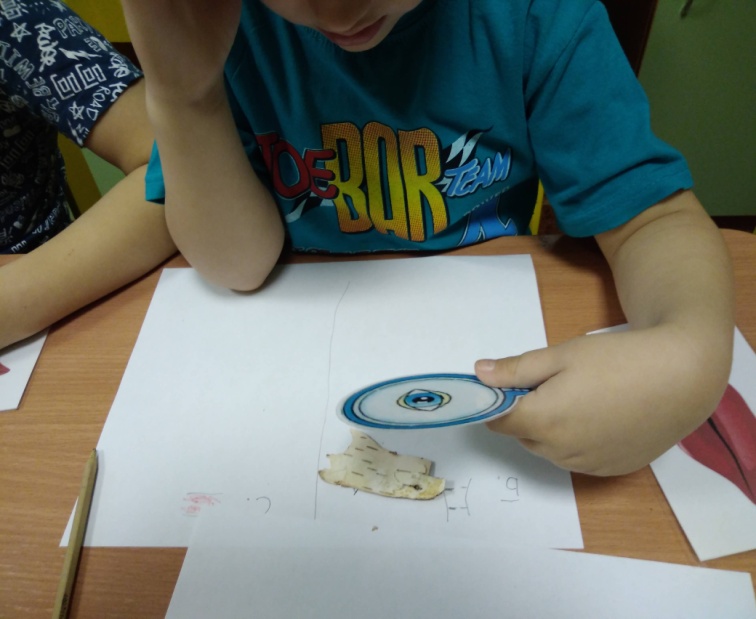 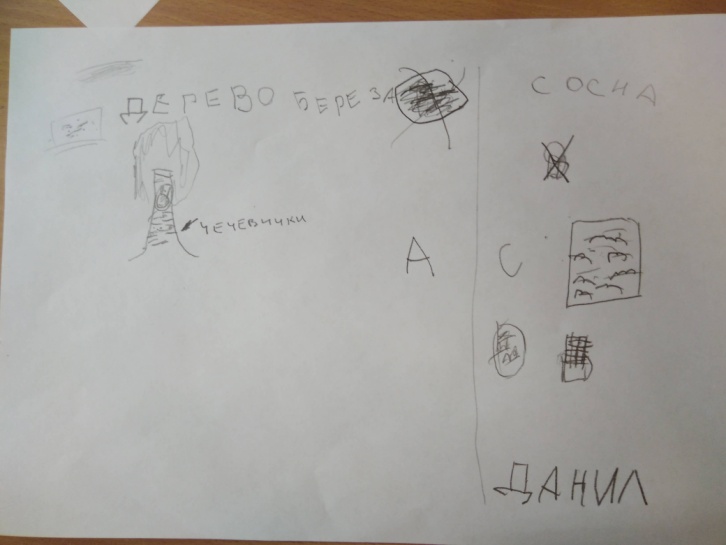 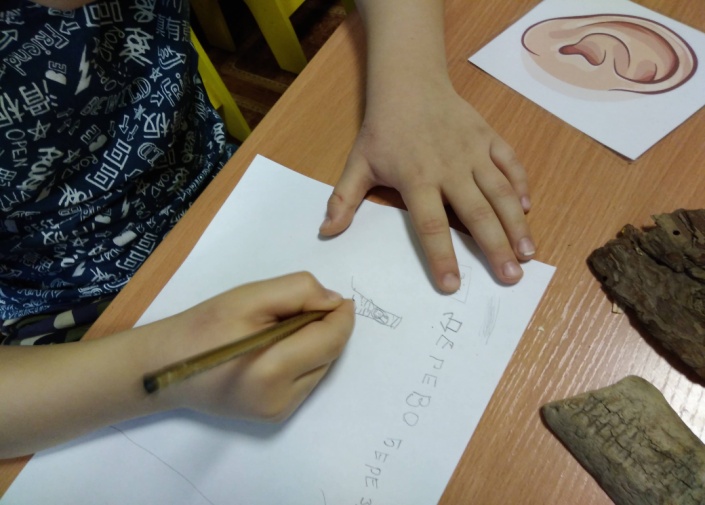 Технология «Волшебная лупа» в домашних условиях
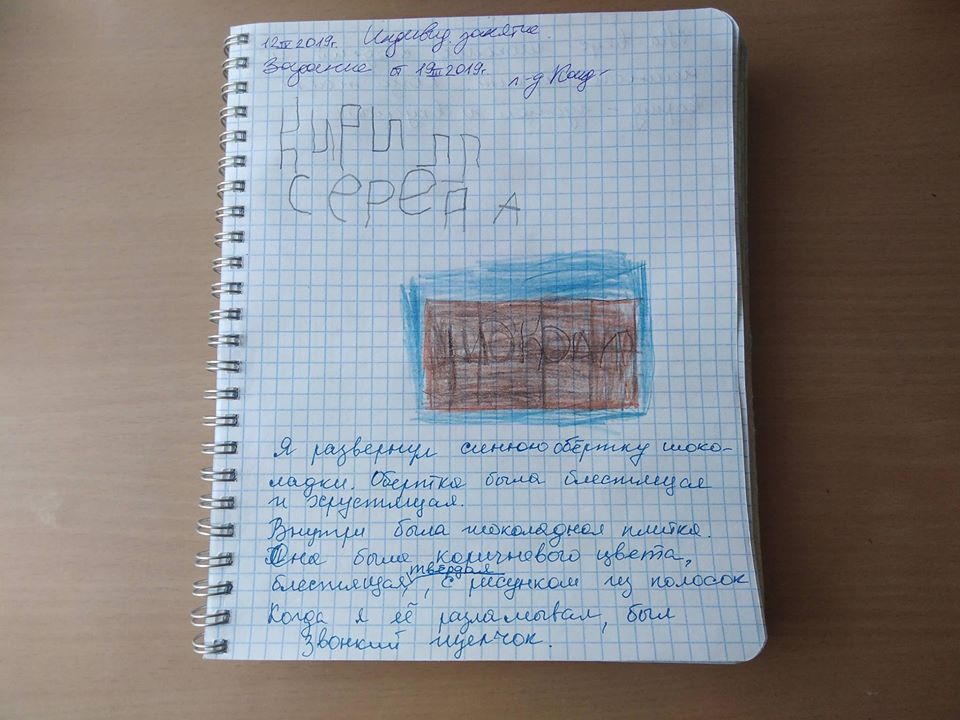 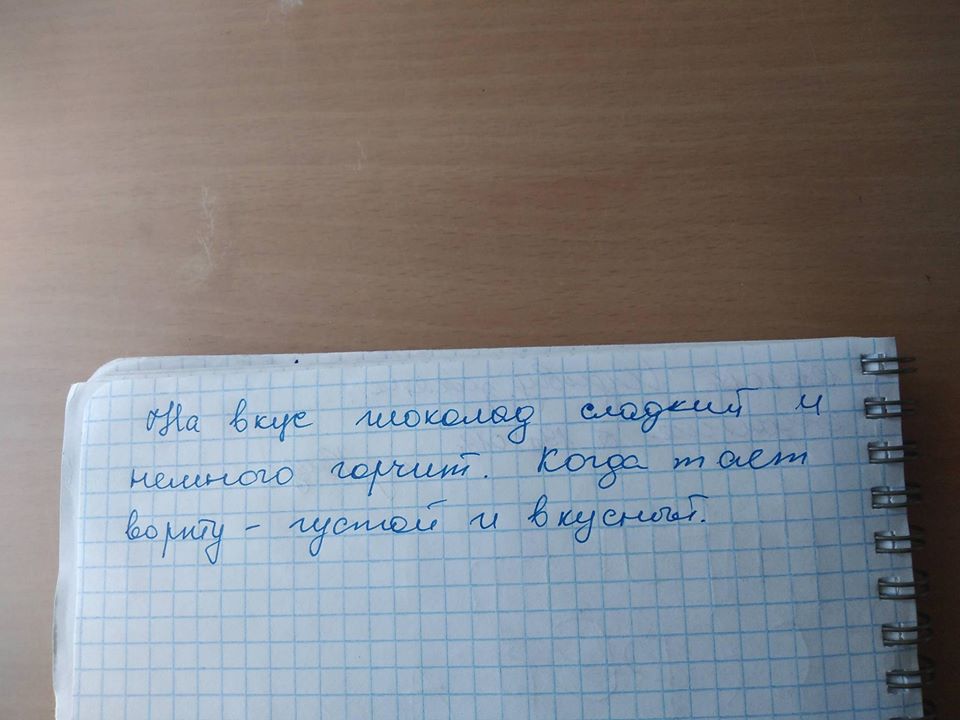 «Лаборатория историй» (Вербальная лупа)
Традиционная система обучения рассказыванию
«Лаборатория историй»
Доминирует взрослый, он определяет круг наводящих вопросов, поправляет и оценивает ребенка;
Чтобы создать рассказ ребенок должен  ответить на множество вопросов, точно предугадать предпочтительные для взрослого ответы;
Формируются ЗУН
Доминанта или отсутствует, или переводится на партнера по коммуникации;
Обсуждение истории идет через призму одного вопроса, ребенок в составлении рассказа не распыляется на множество вопросов;
Формируются и развиваются речевые компетенции;
Позволяет работать через «тьюторство сверстников».
«Лаборатория историй»
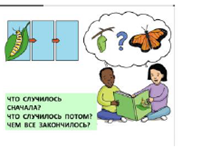 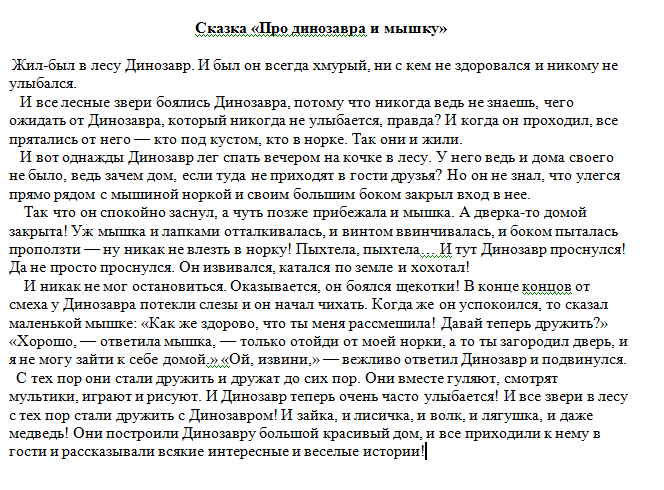 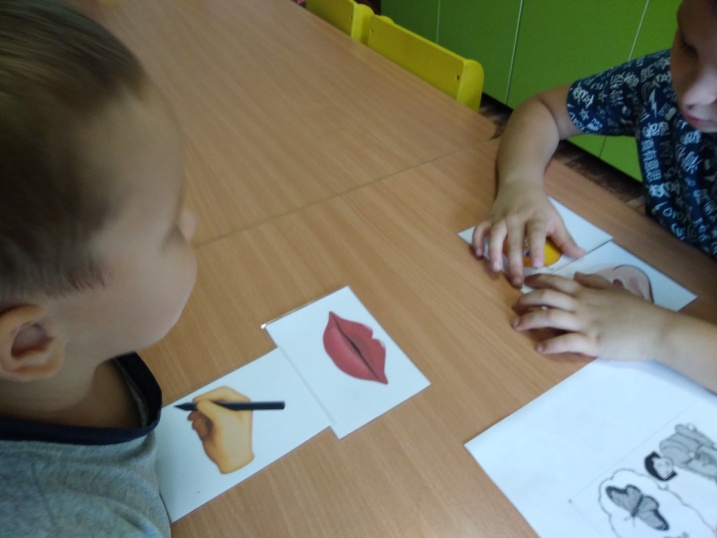 «Модель письма»
«Загадки» + «Модель письма» («Динозавры»)
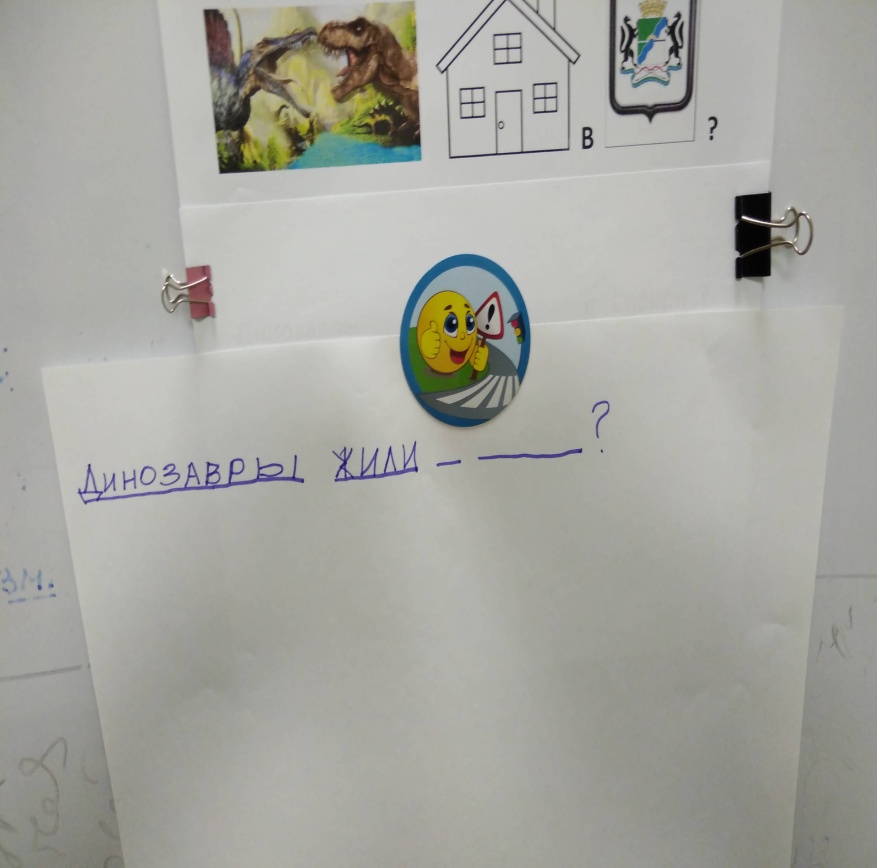 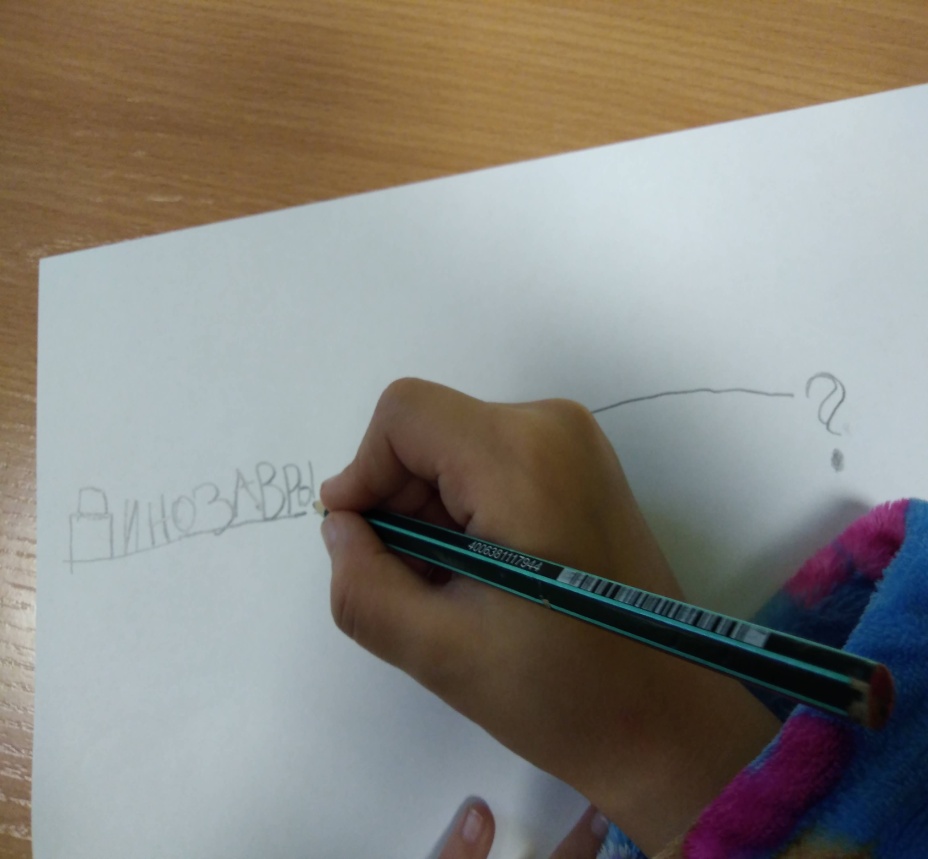 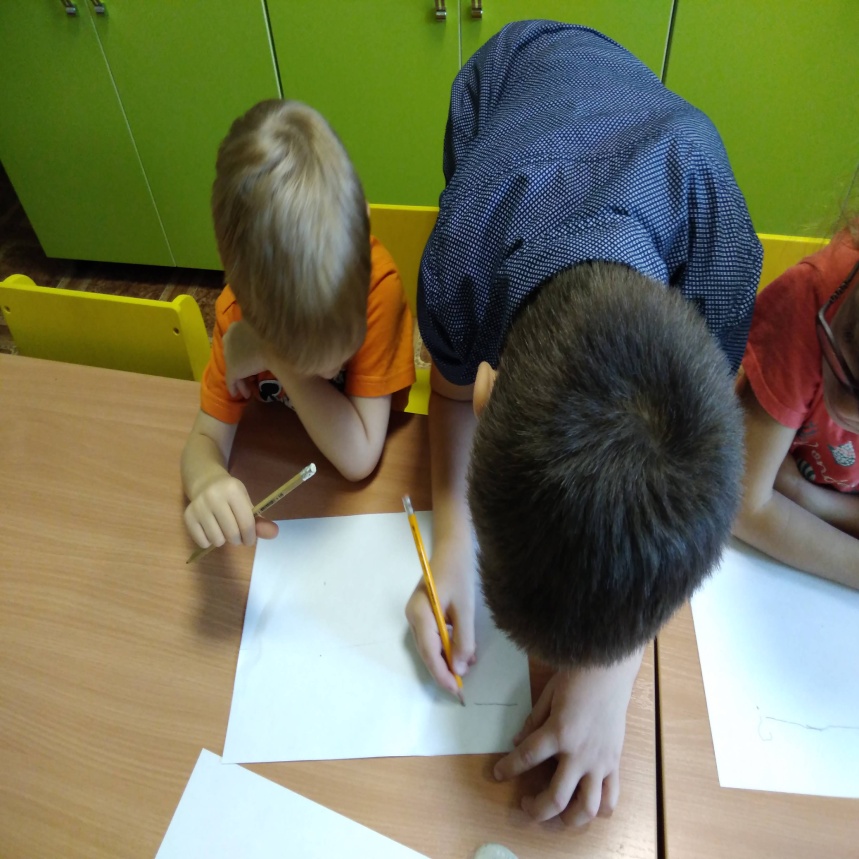 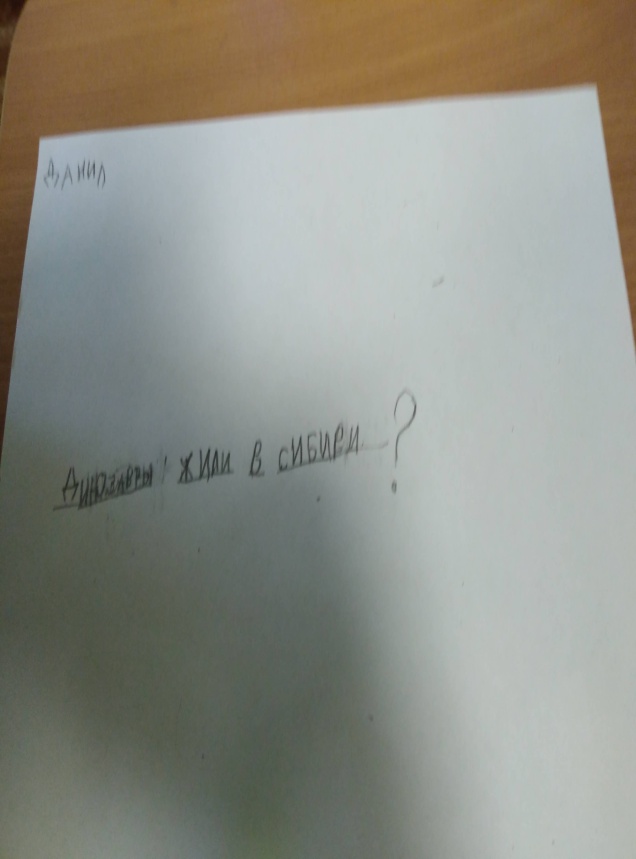 «Загадки»+ «Модель письма» (от детей-тьюторов), подготовительный этап («Динозавры»)
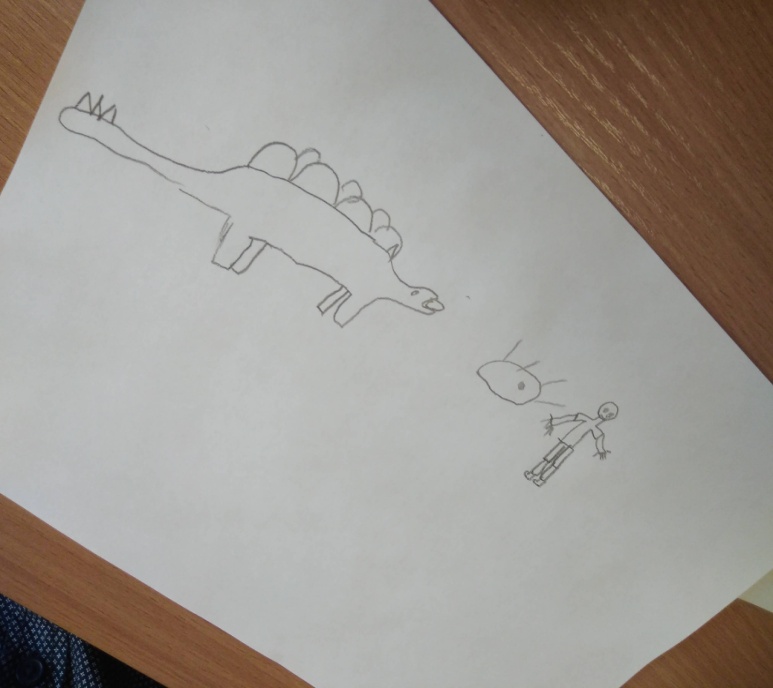 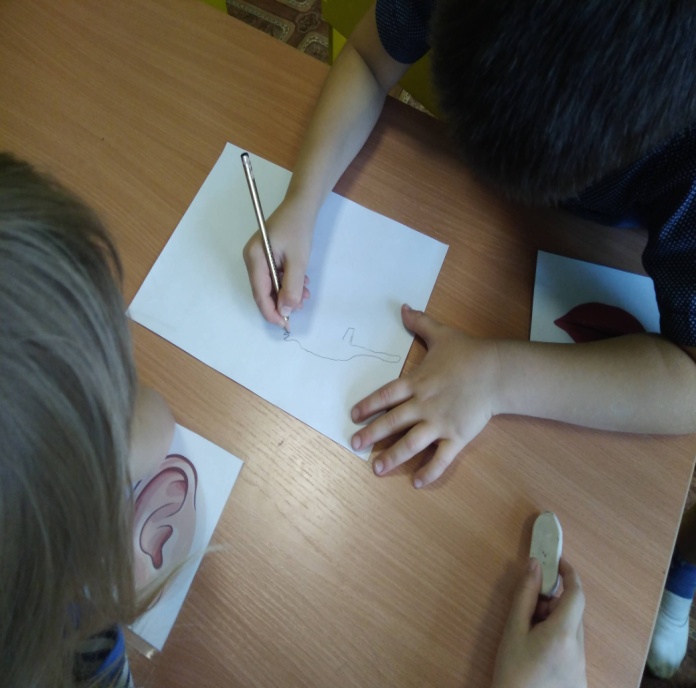 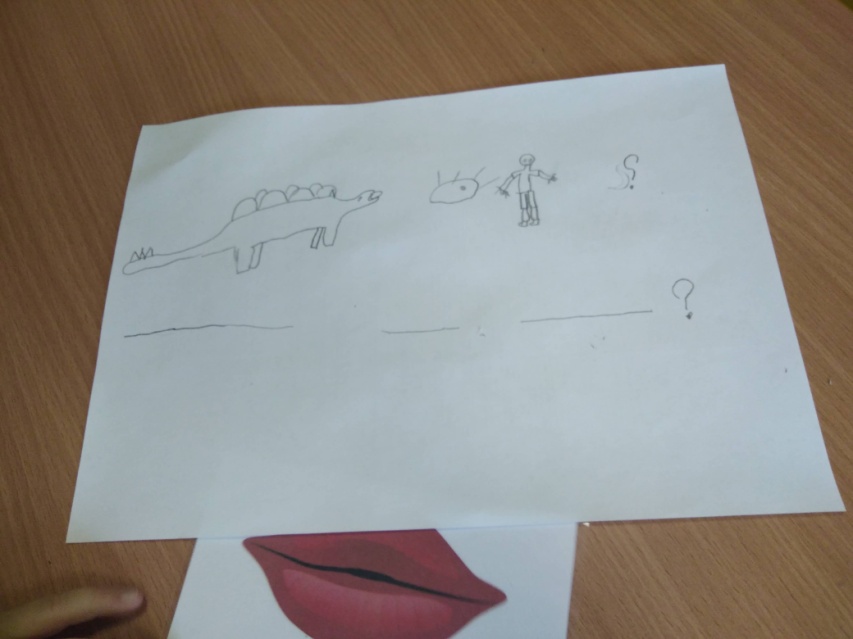 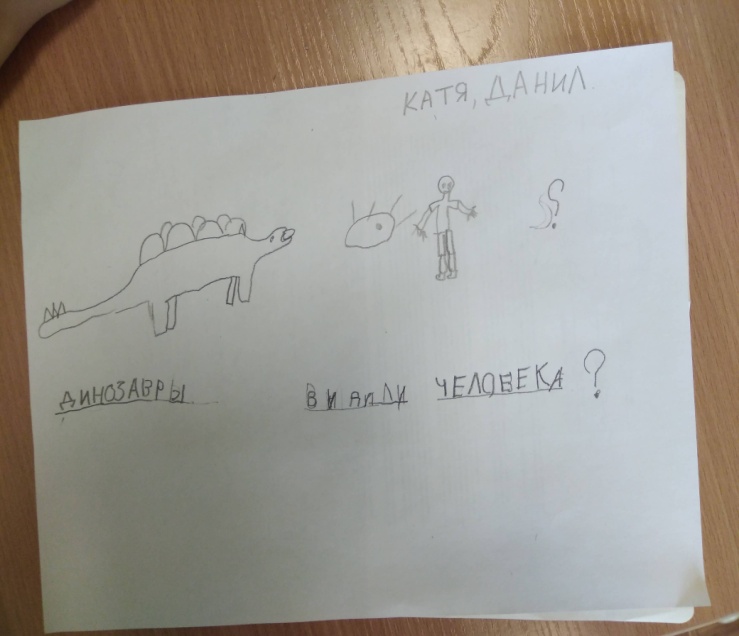 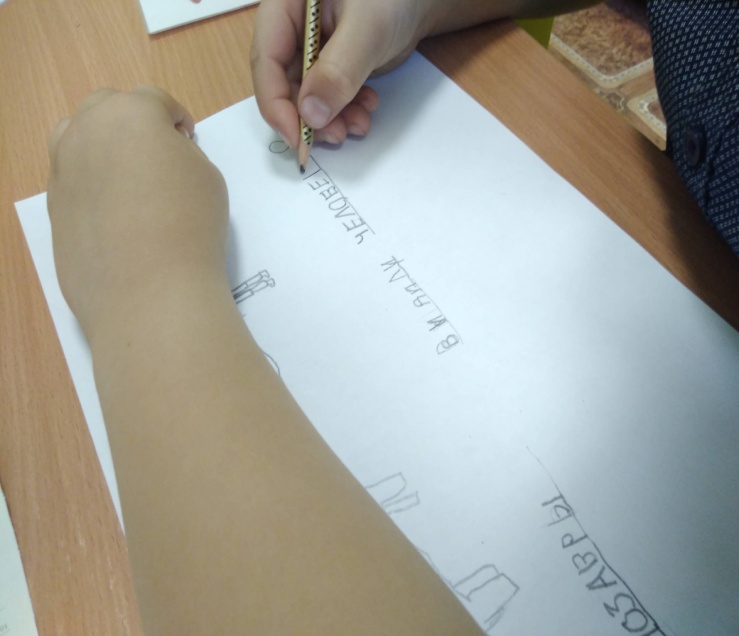 «Загадки» + «Модель письма» (от детей-тьюторов), проведение («Динозавры»)
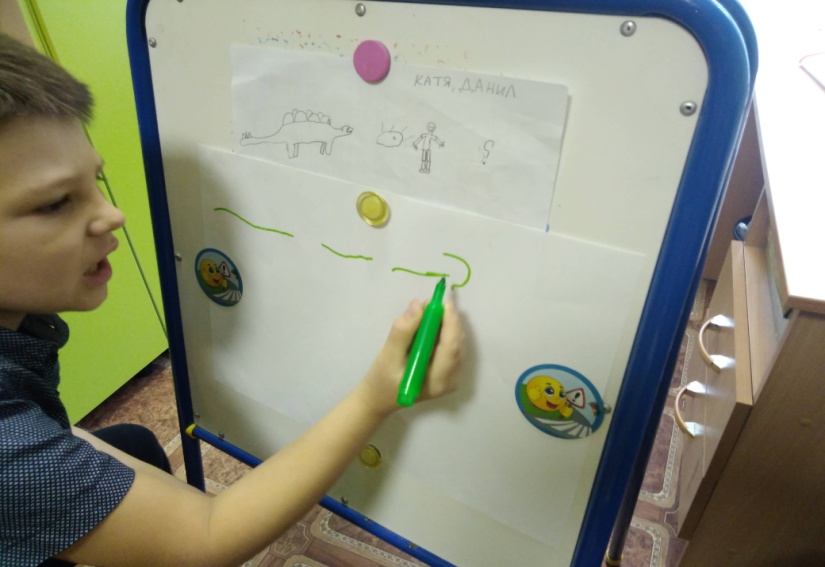 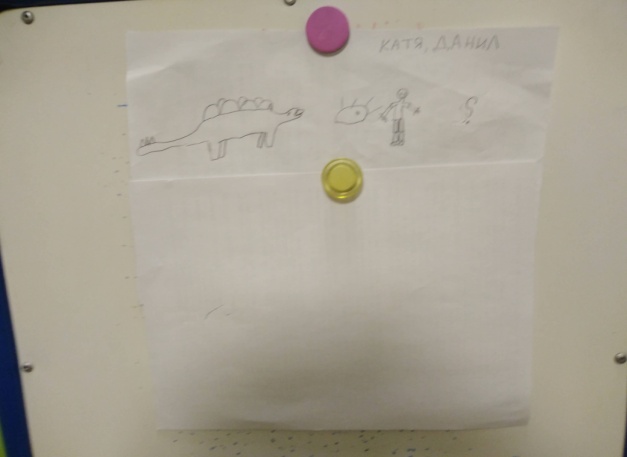 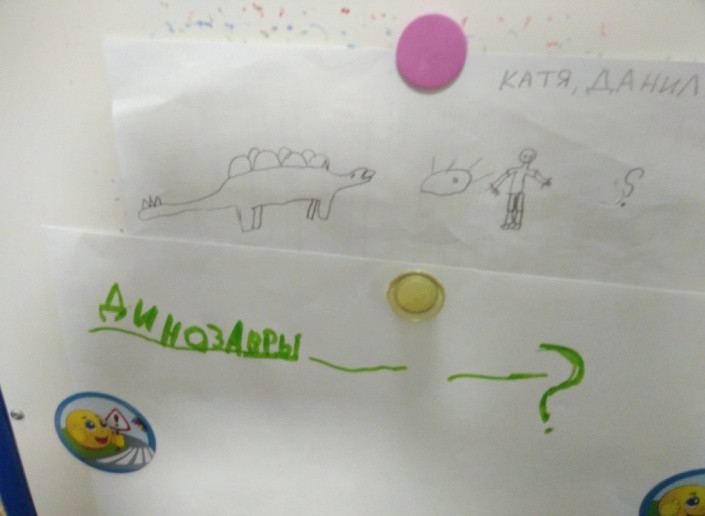 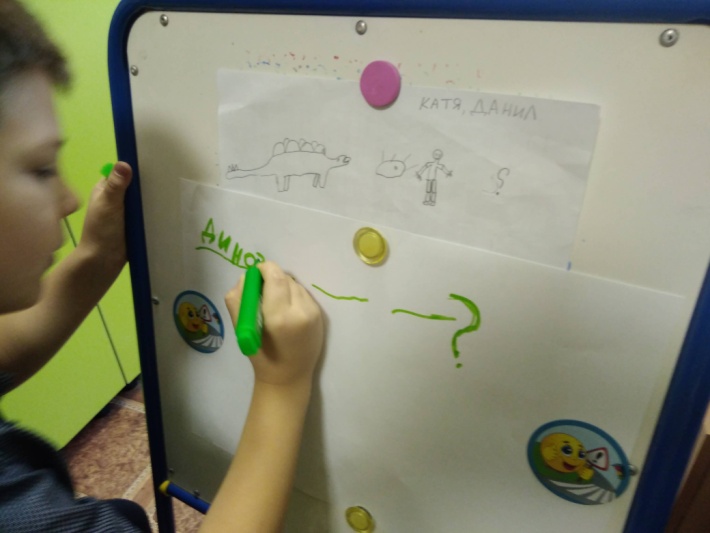 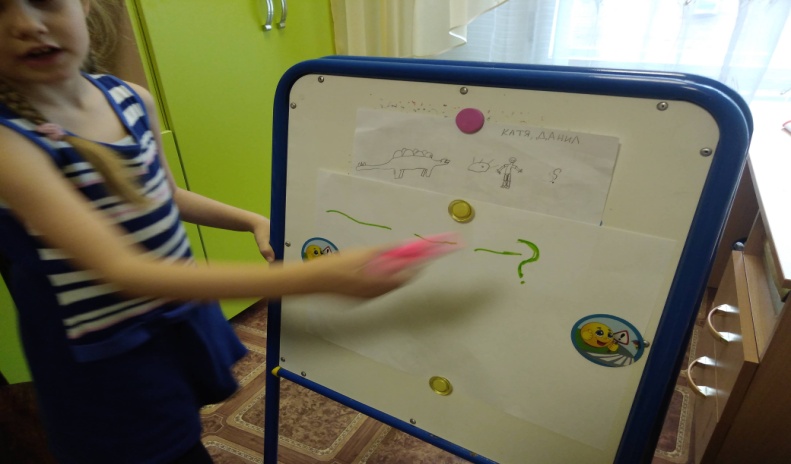 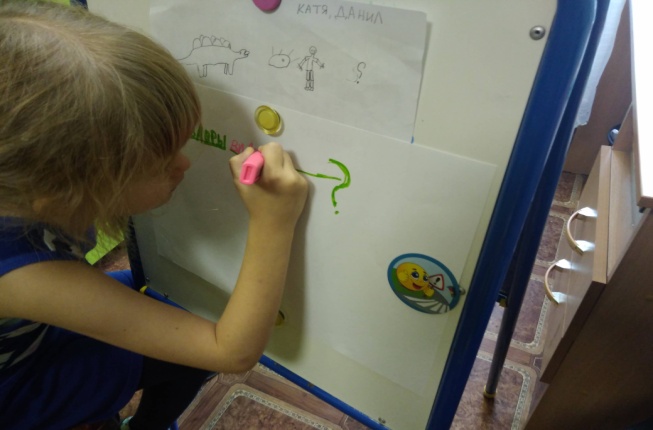 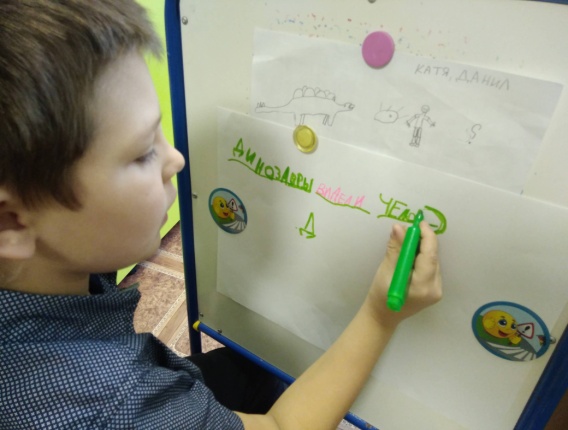 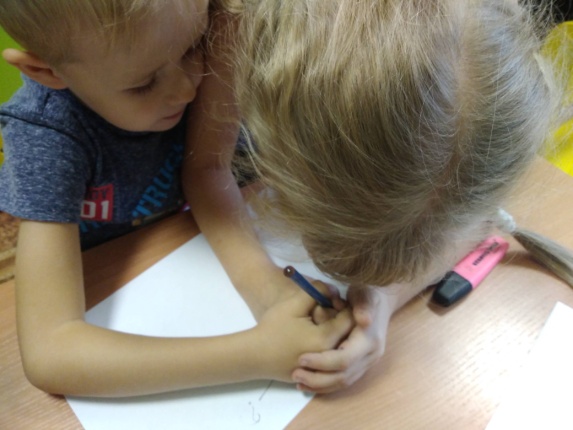 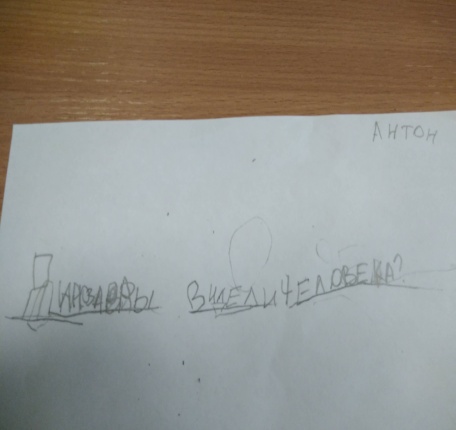 Диаграмма положительной  динамики  использования технологий программы «ПРОдетей» в работе с детьми по подготовке к обучению грамоте
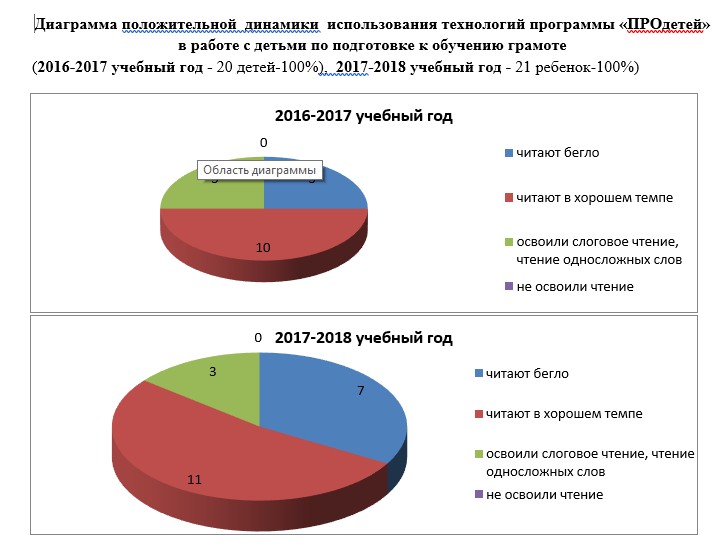 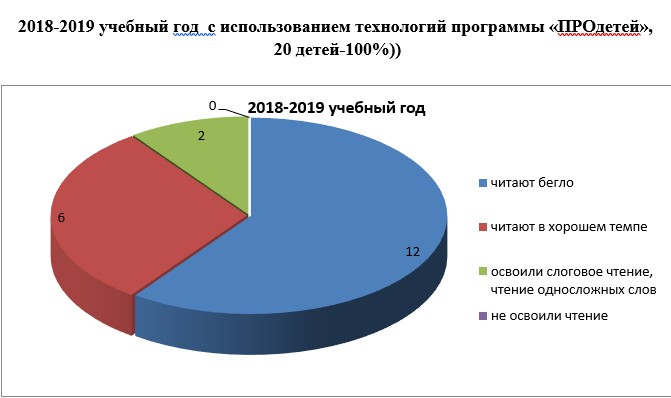 Эффективность использования технологий программы «ПРОдетей» в качестве патроната (в инклюзивных целях)
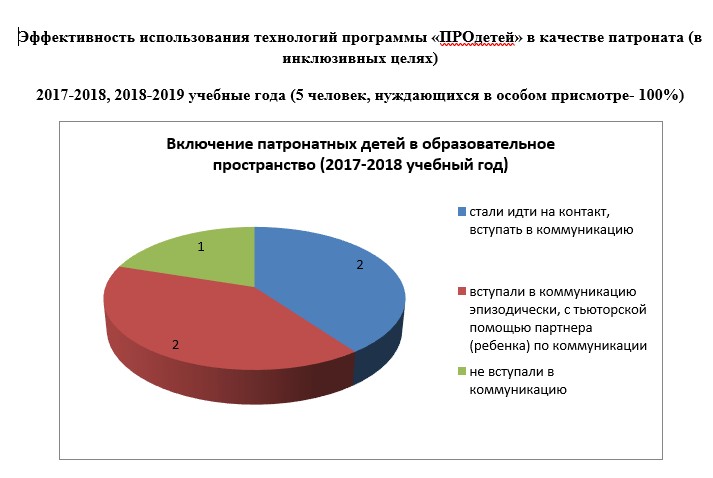 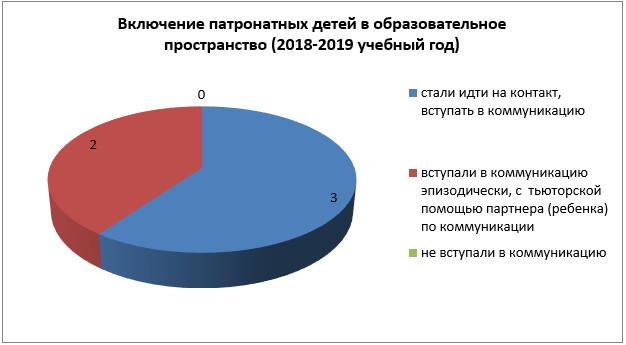 Результативность в цифрах
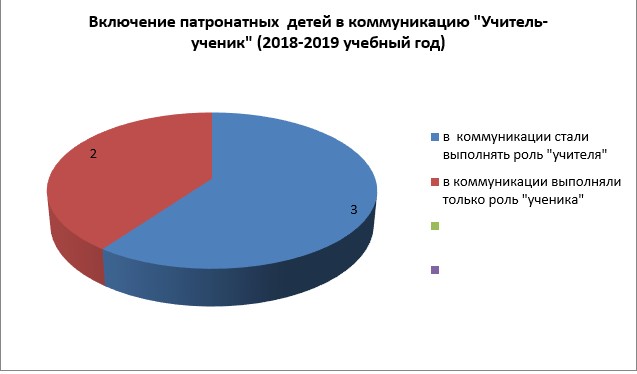 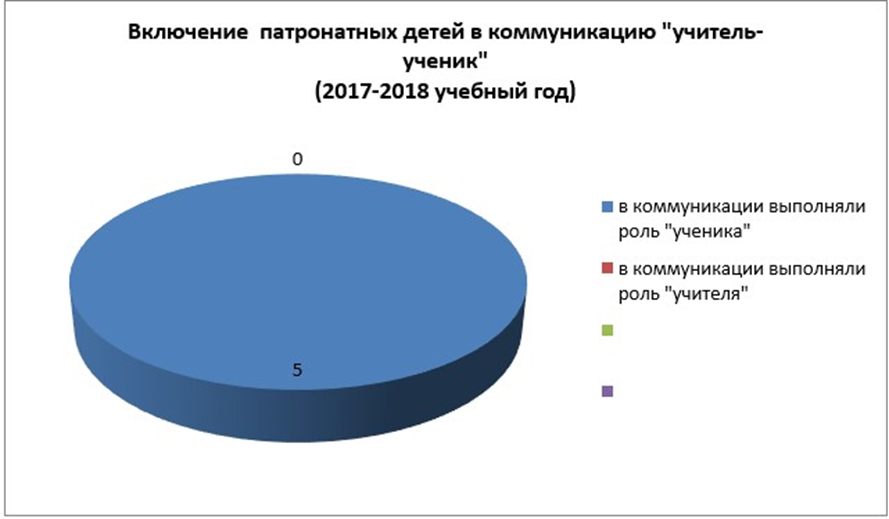 Результативность в цифрах
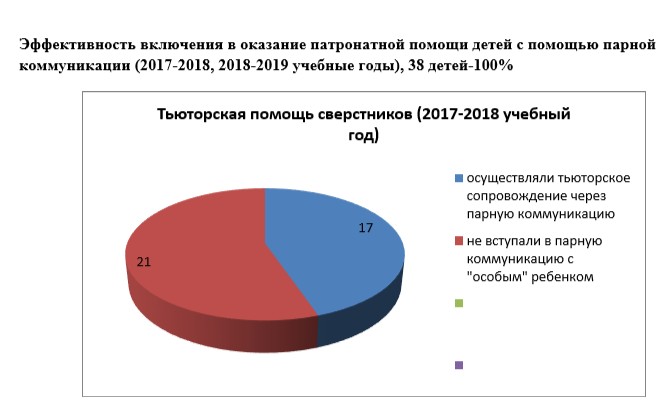 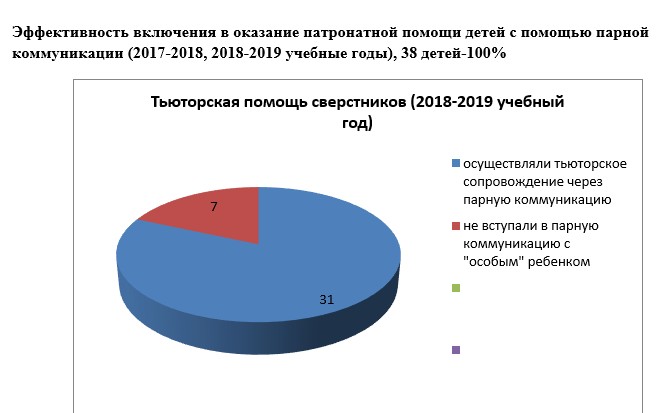 Эффективность использования технологий  программы «ПРОдетей» в качестве инструмента саморегуляции ( 2017-2018, 2018-2019 учебные года), 43 ребенка – 100%
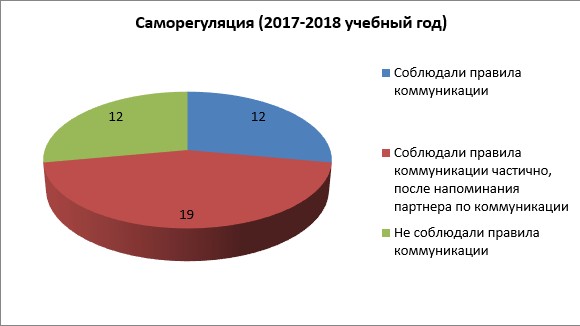 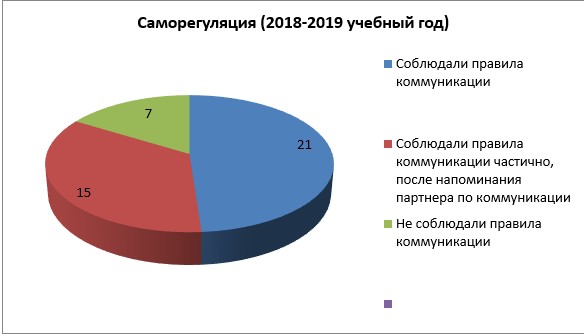 Диаграмма  положительной динамики включения родителей в образовательные отношения с помощью использования технологий программы «ПРОдетей»
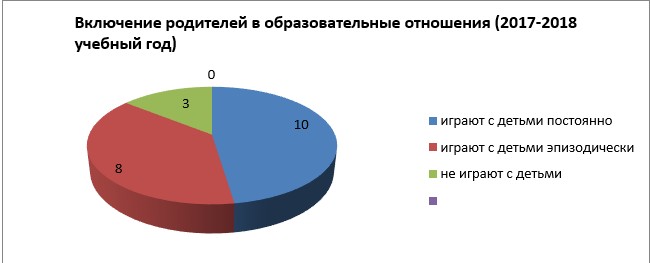 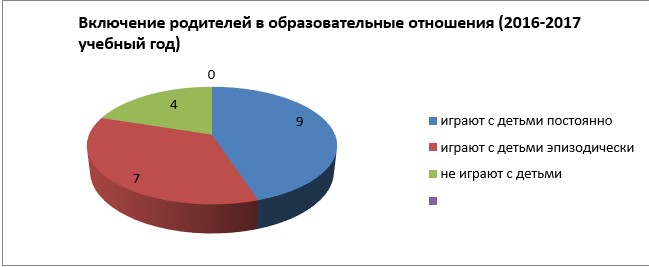 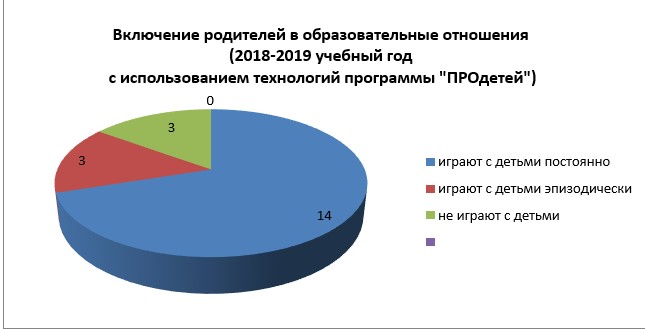 Диаграмма  положительной динамики включения семей в образовательные отношения с помощью технологий программы «ПРОдетей»
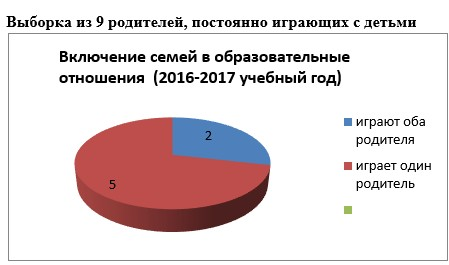 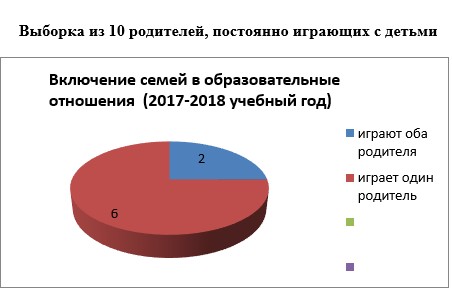 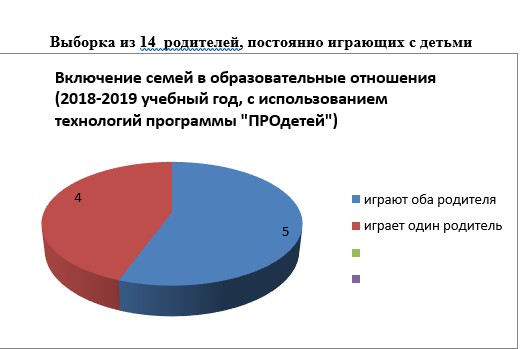 Дистанционное обучение
апрель-май 2020г.
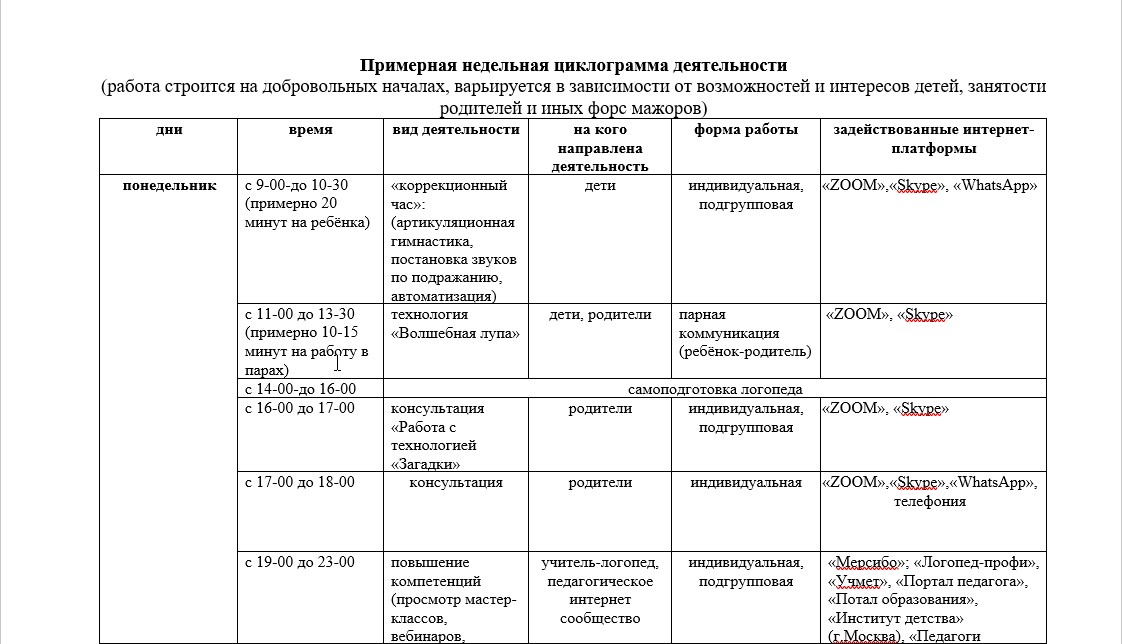 Консультация родителя по «Моделированию письма»
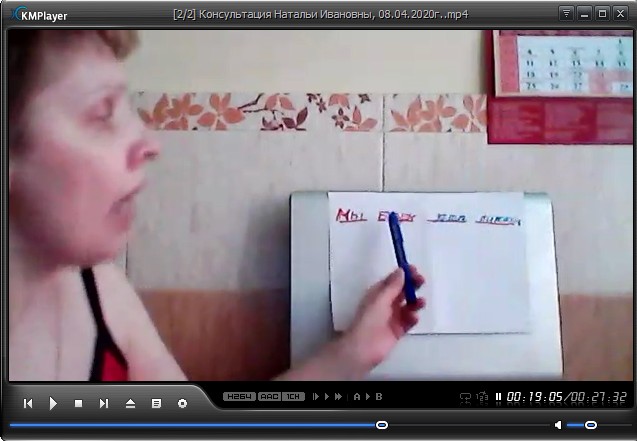 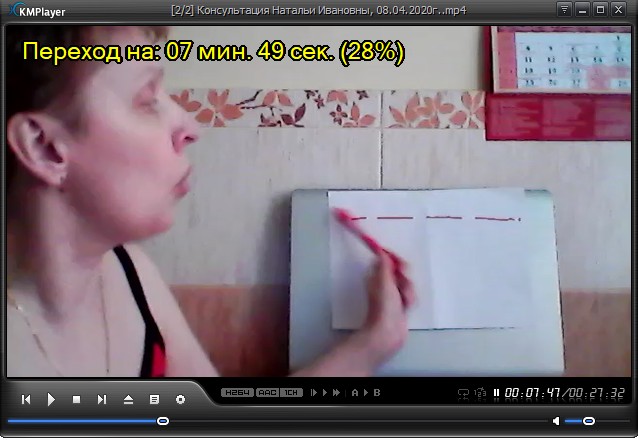 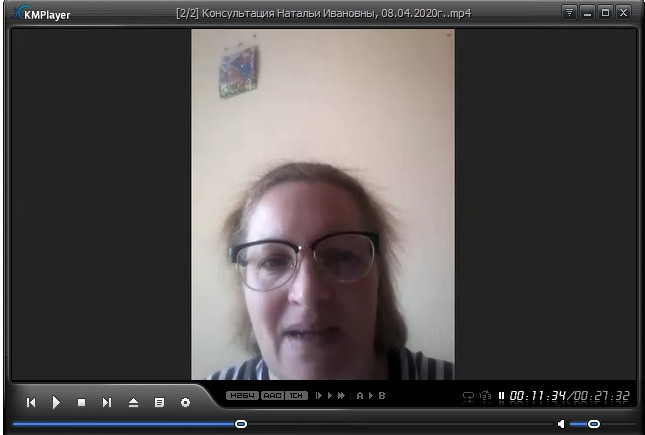 Домашняя работа по моделированию, закрепление моделирования
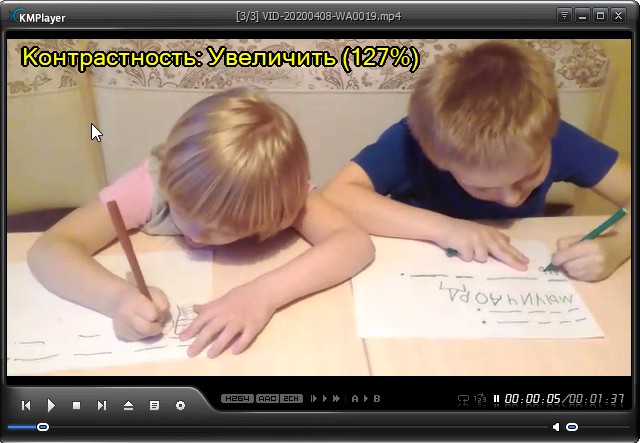 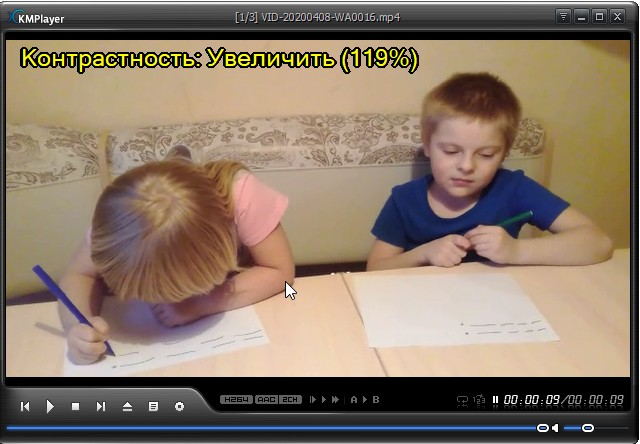 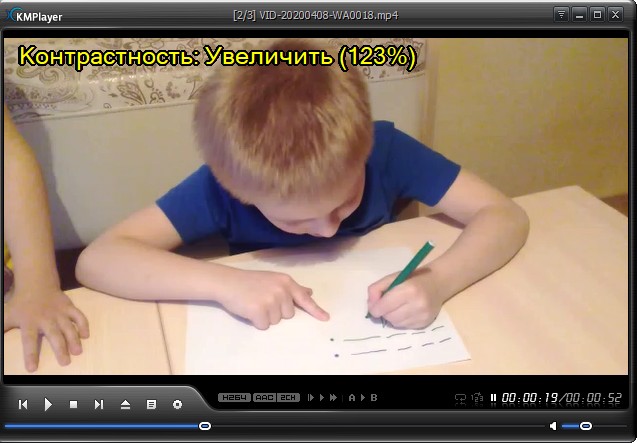 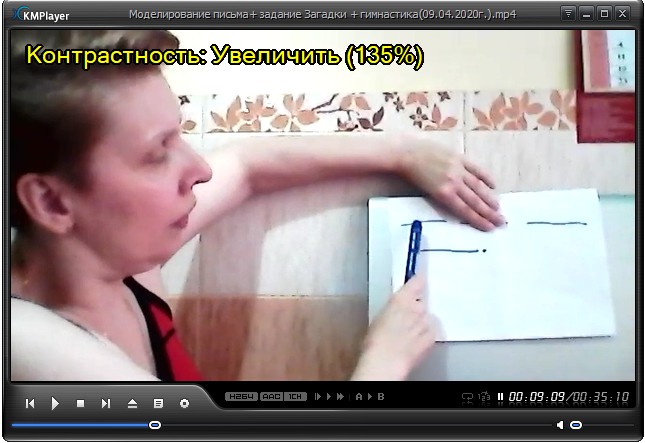 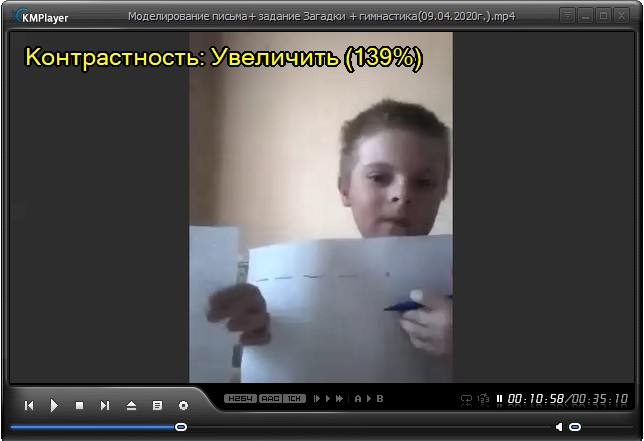 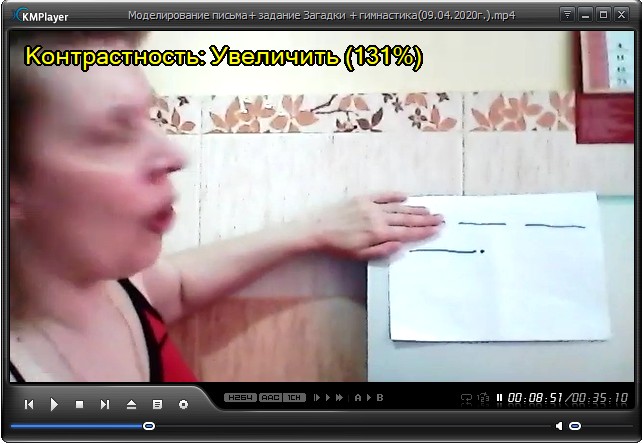 «Загадки»
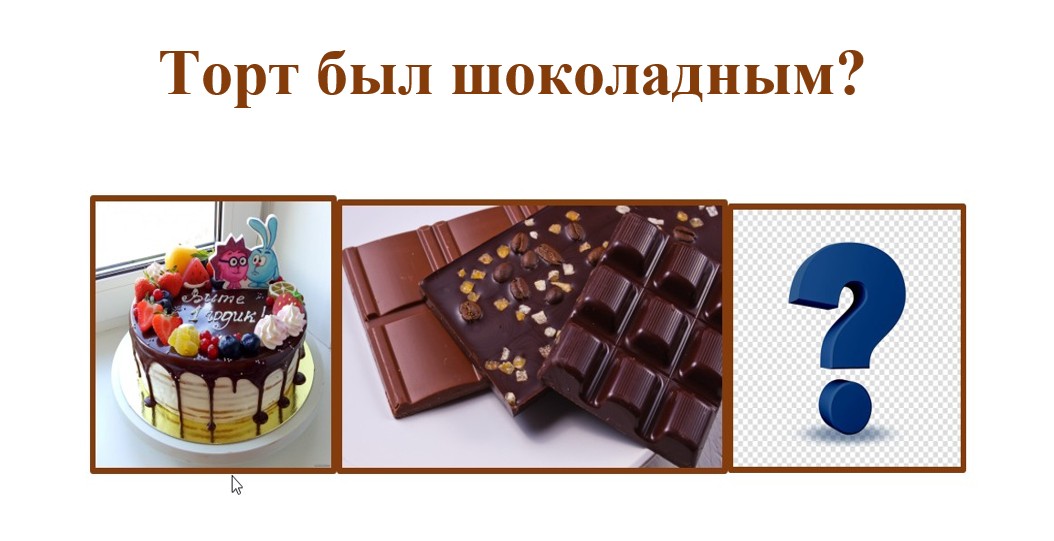 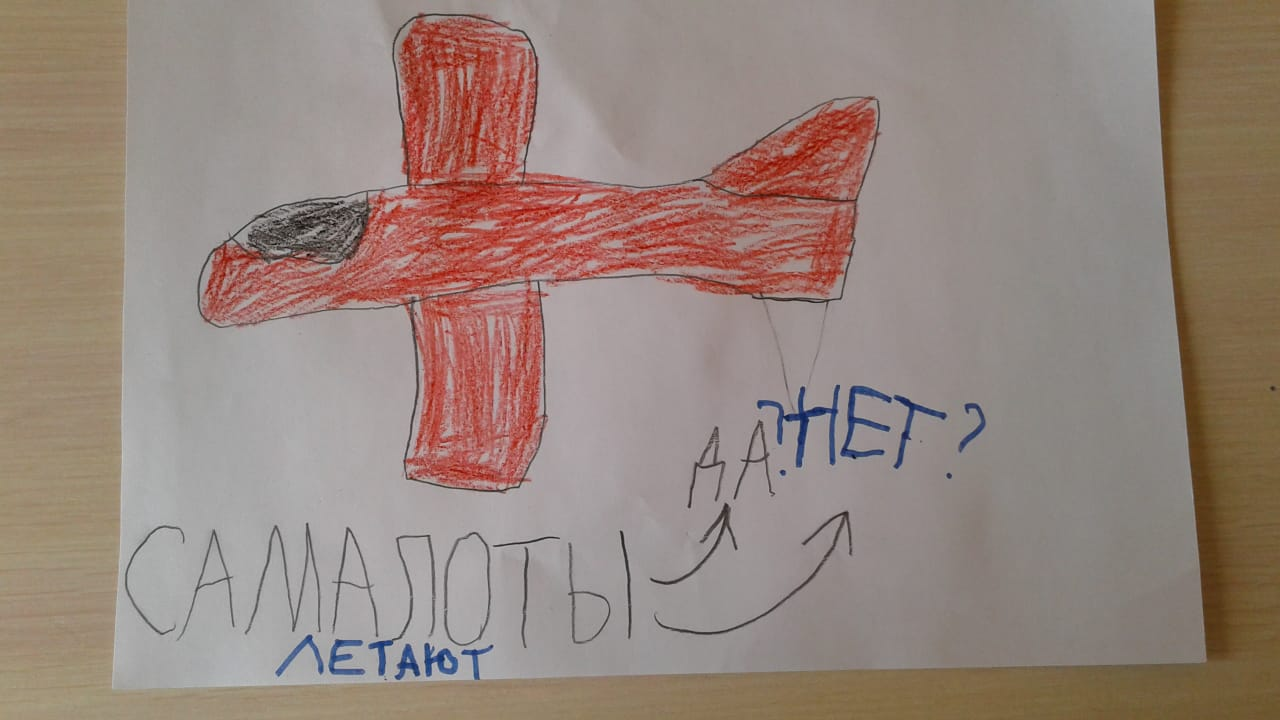 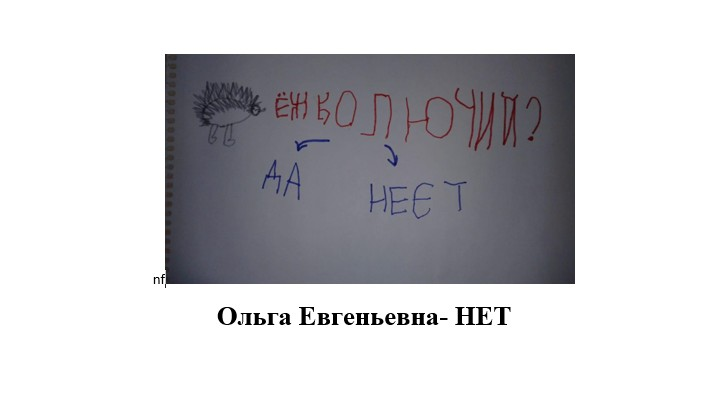 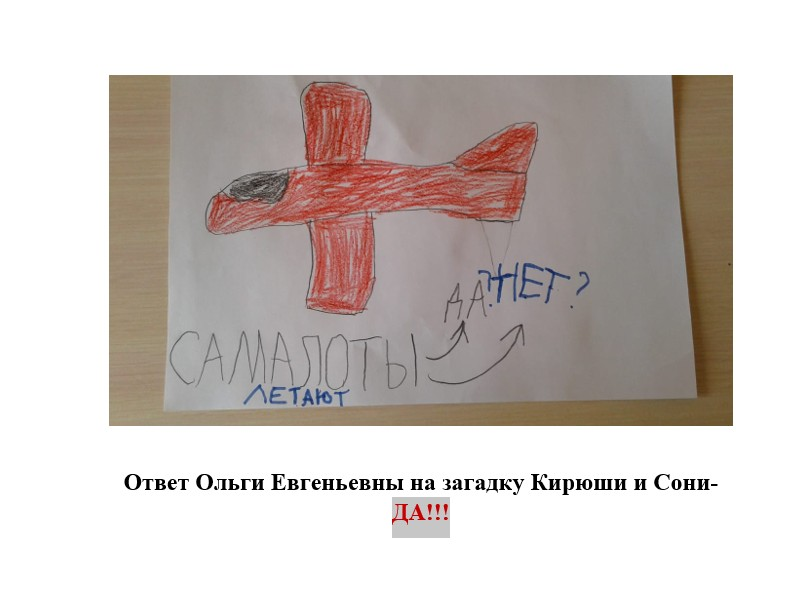 «Лаборатория историй»
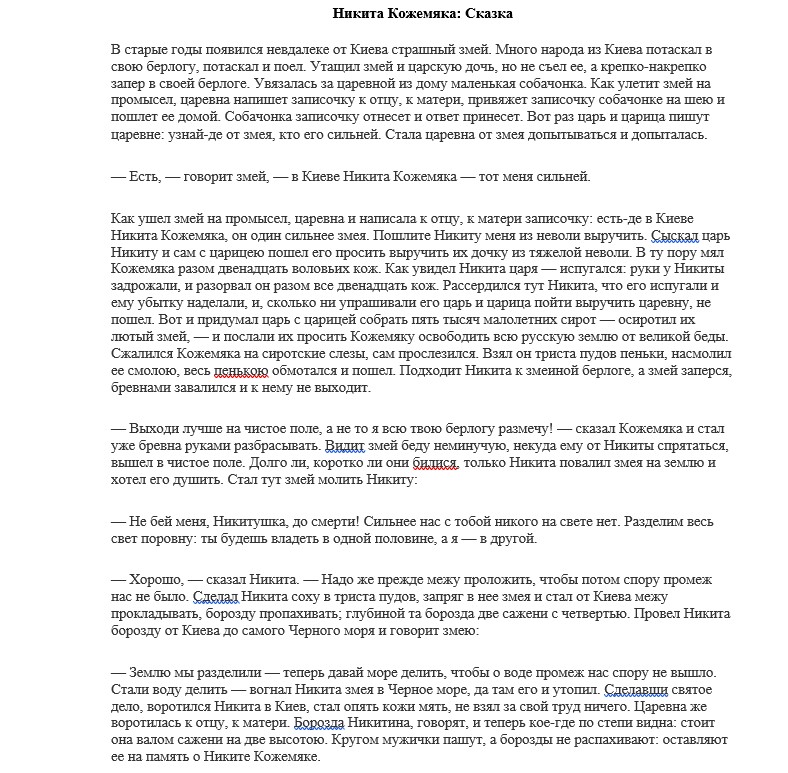 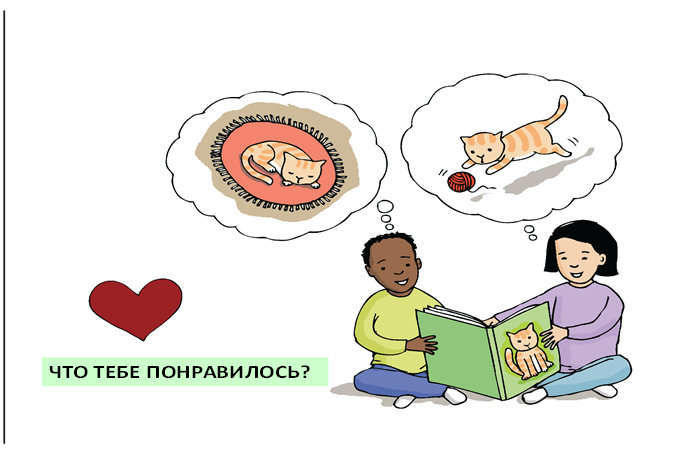 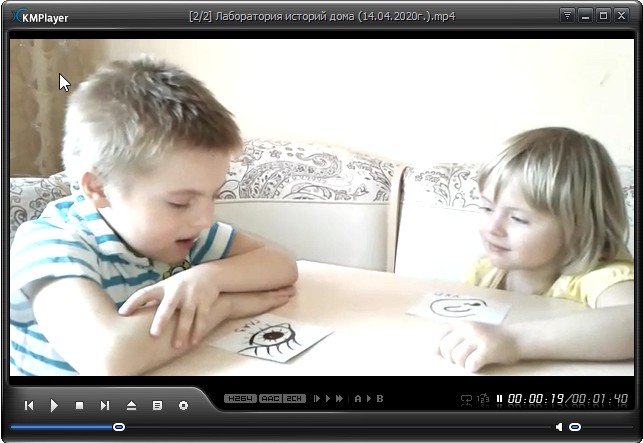 Парные коммуникации
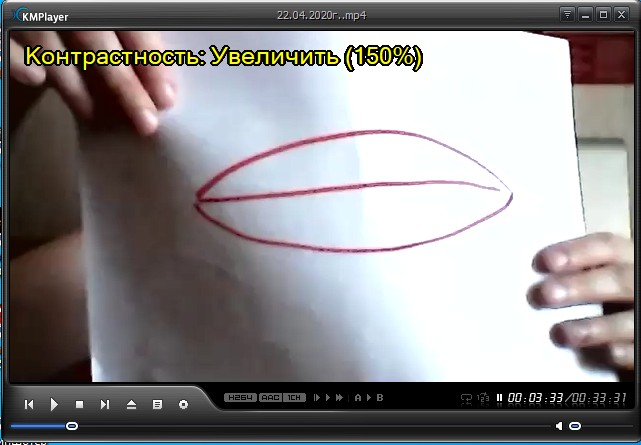 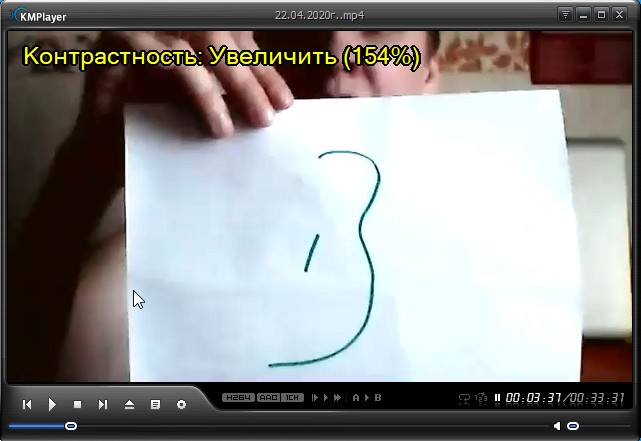 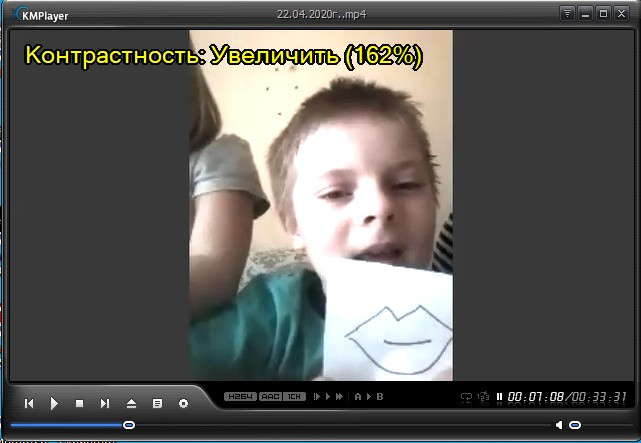 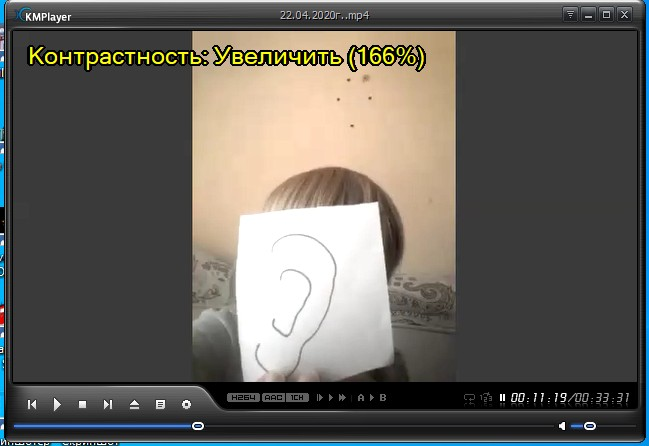 Результативность работы с методиками в режиме «дистанта»
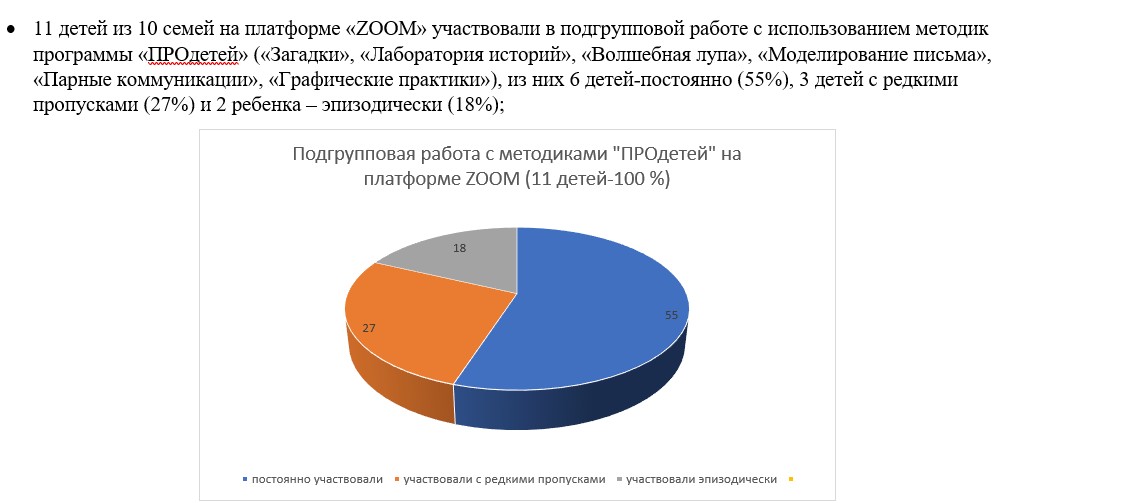 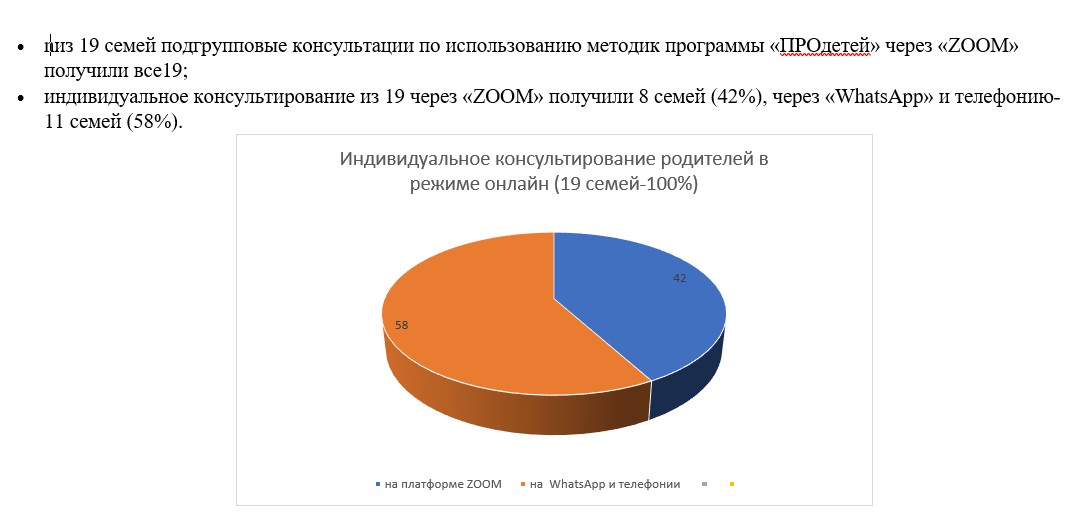 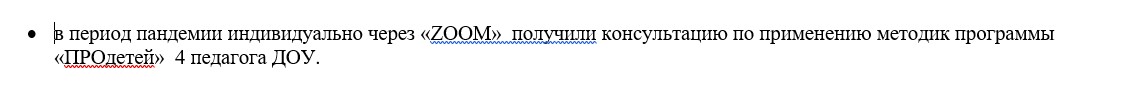 Достижения и перспективы
Достижения
Перспектива
Написаны педагогические проекты по работе учителя-логопеда ДОУ с использованием методик программы «ПРОдетей» в режиме офф и онлайн;
Внесены изменения в АОП для детей с ТНР;
Педагоги коррекционной структуры ДОУ проходят обучение по программе «ПРОдетей».
Создать сообщество коррекционных педагогов внутри ДОУ, района и городского сообщества.
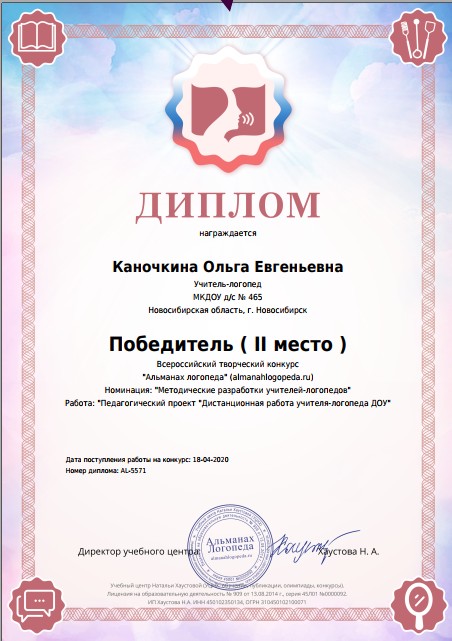 Продвижения идей программы
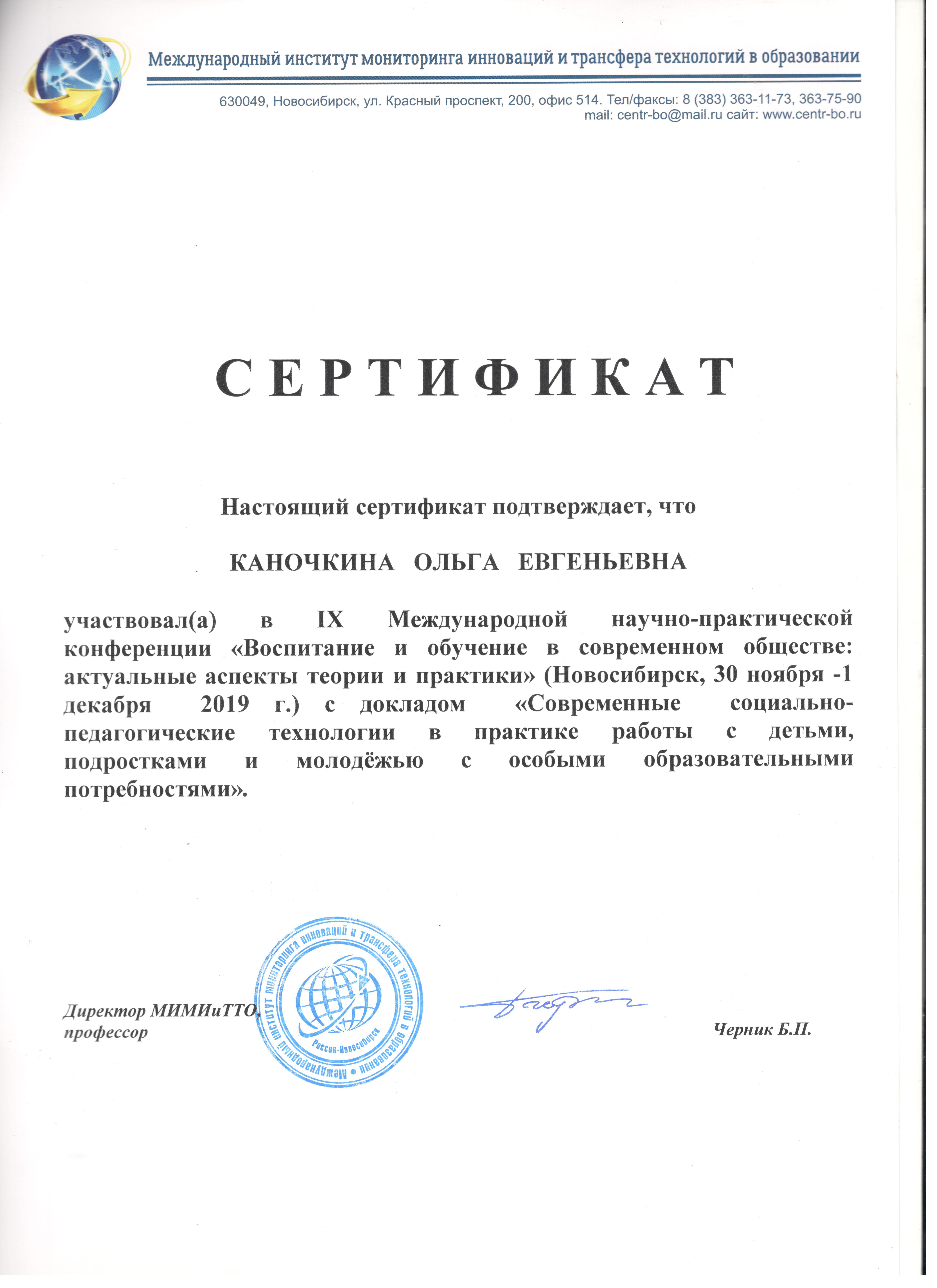 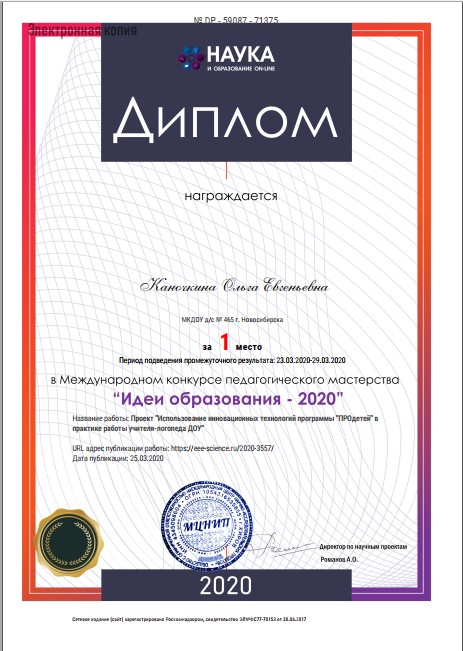 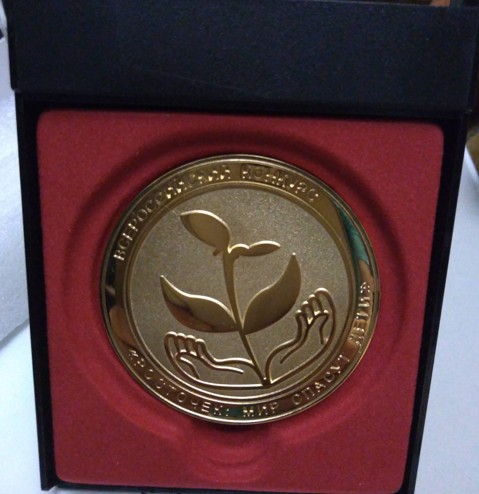 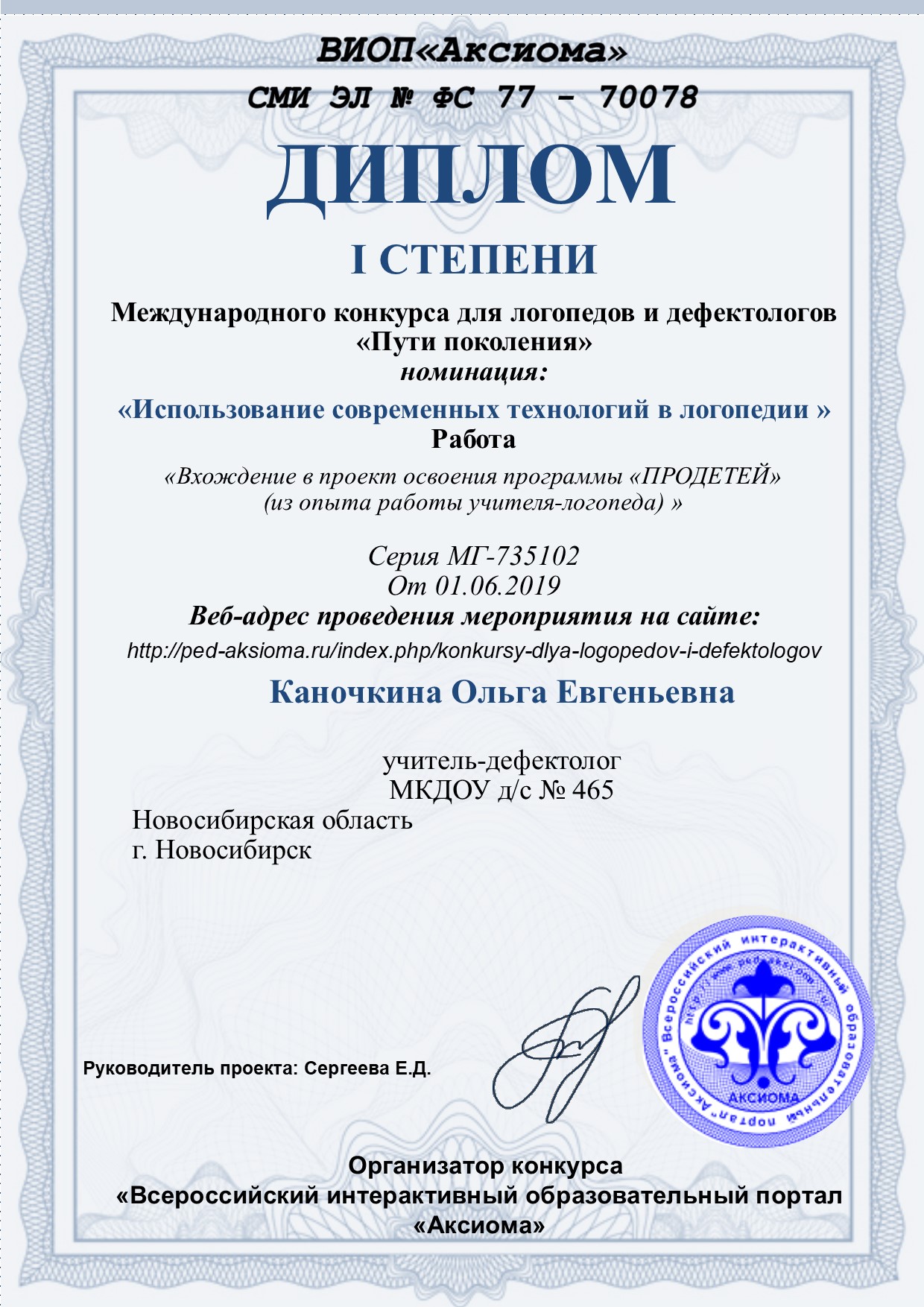 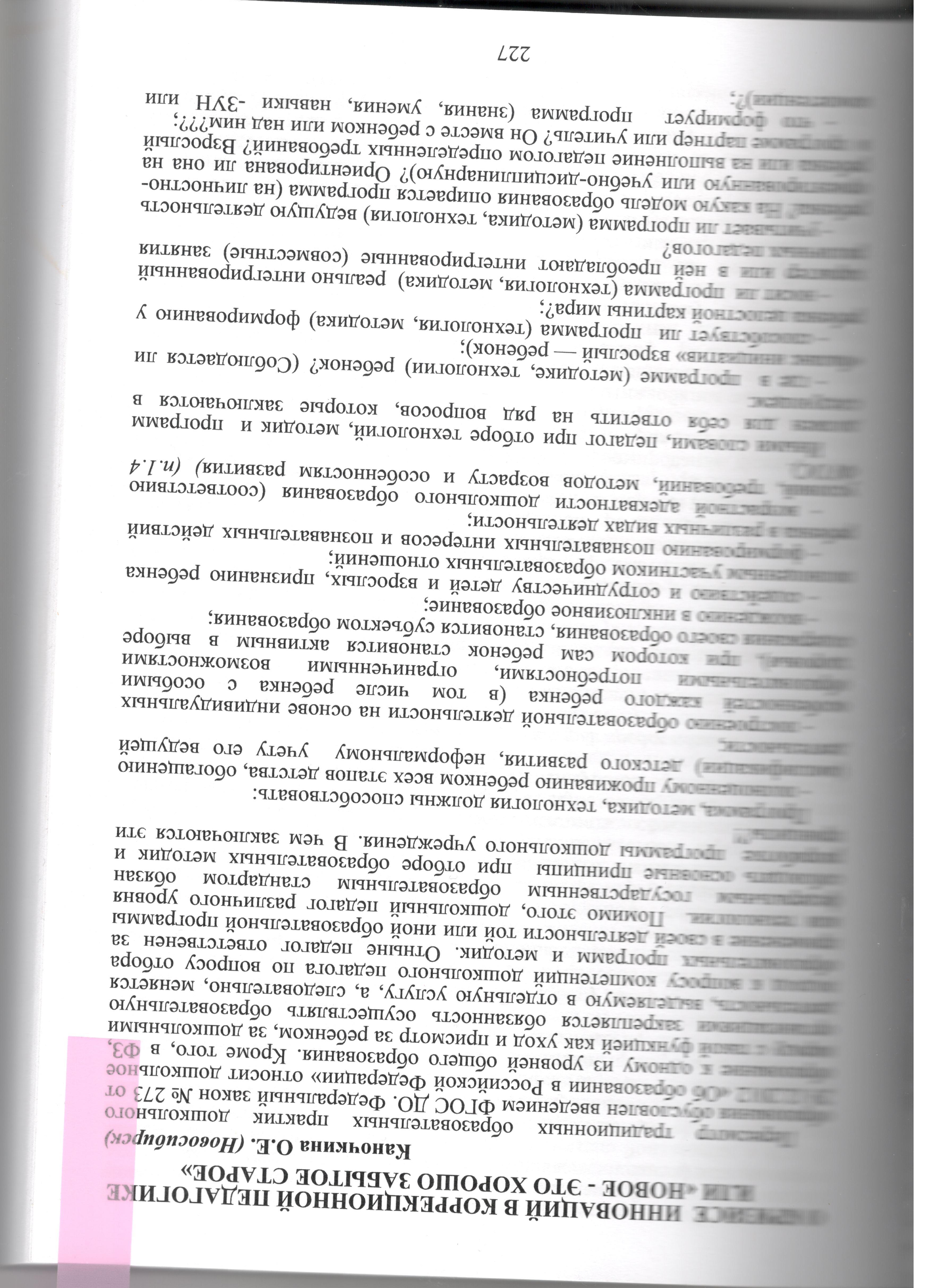 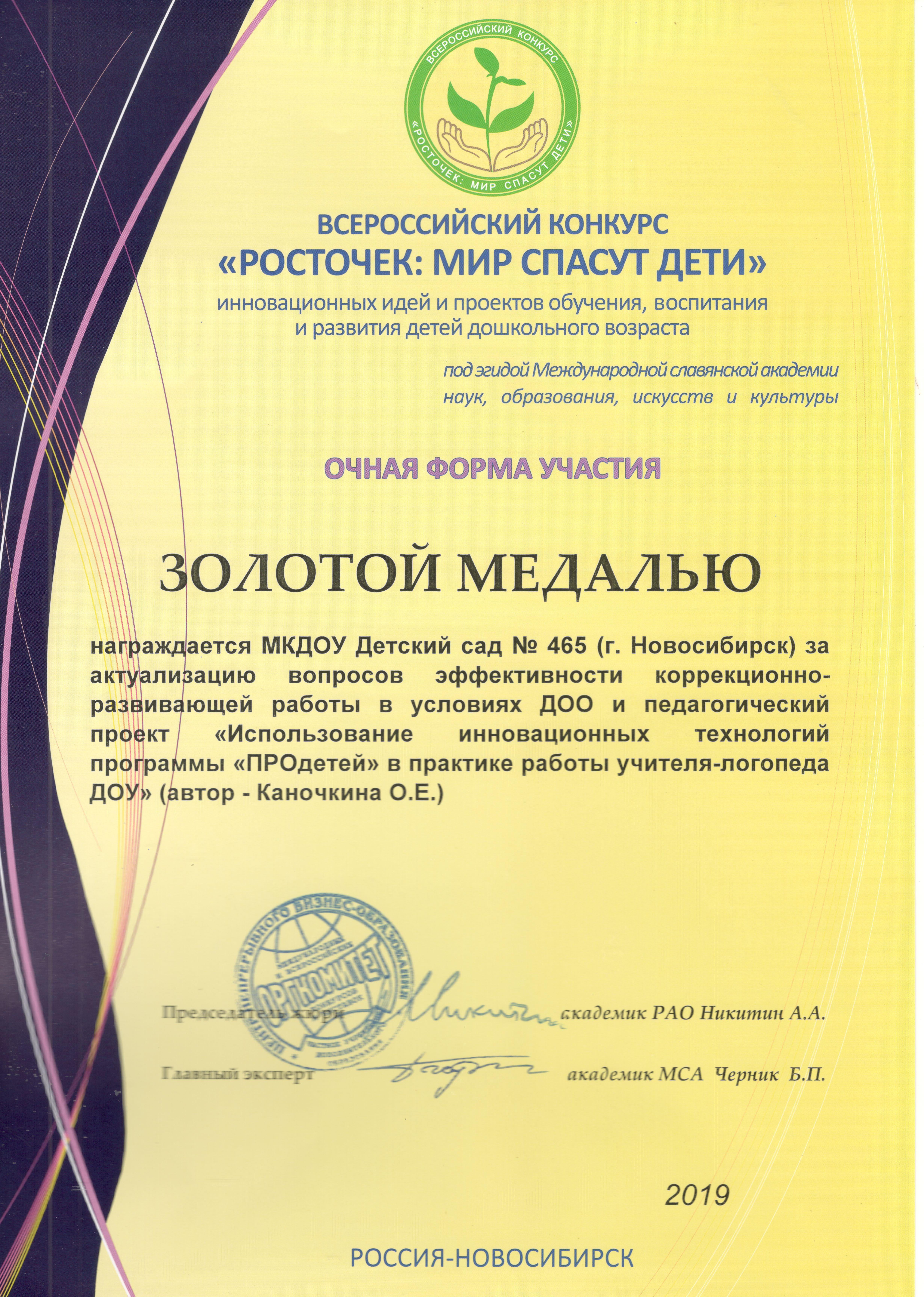 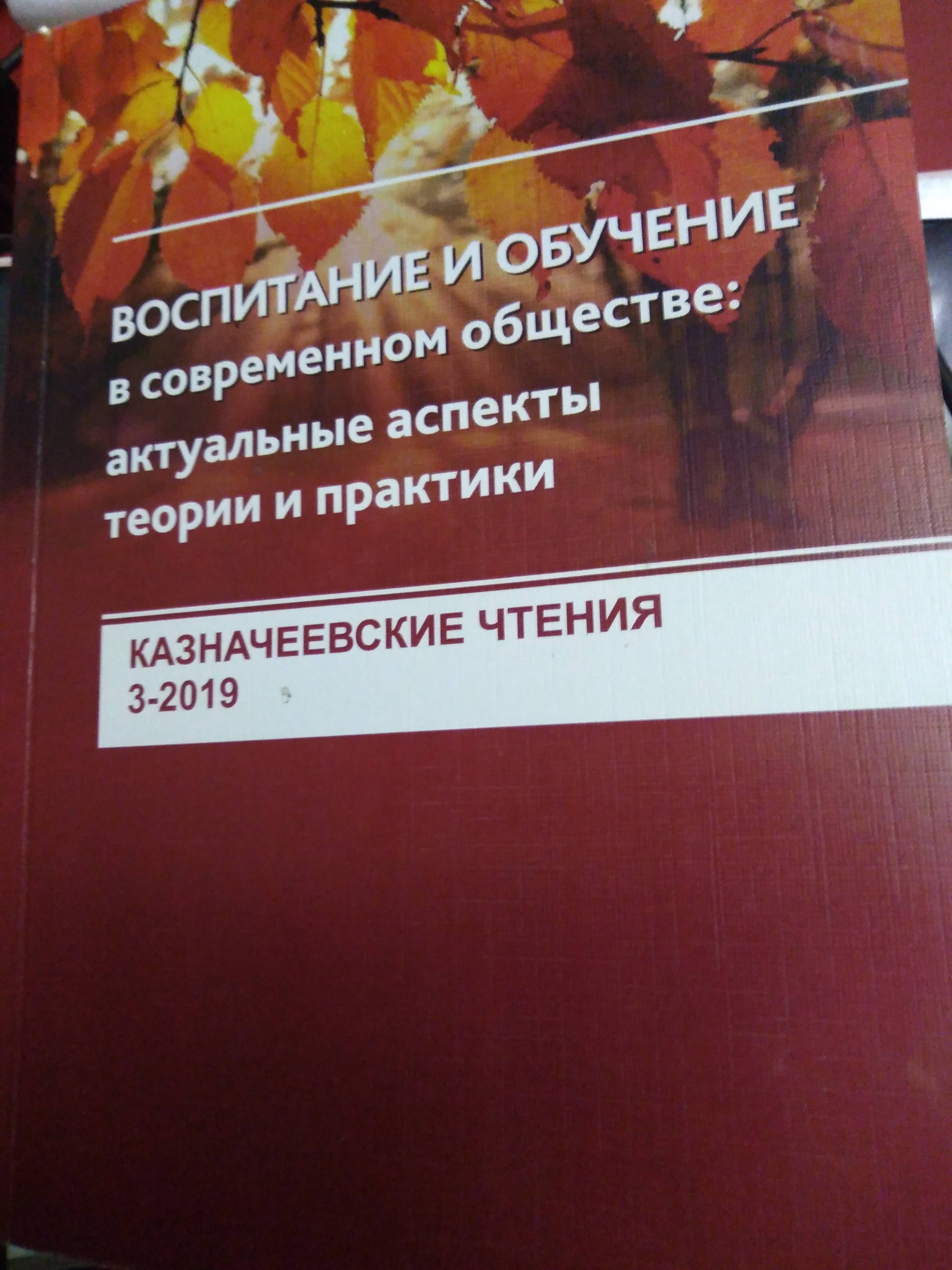 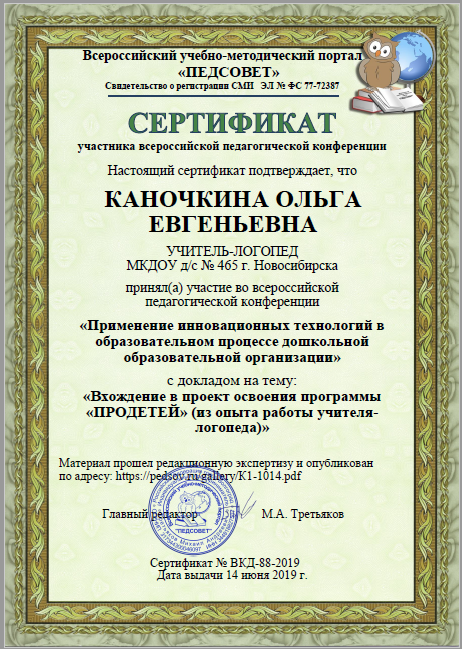 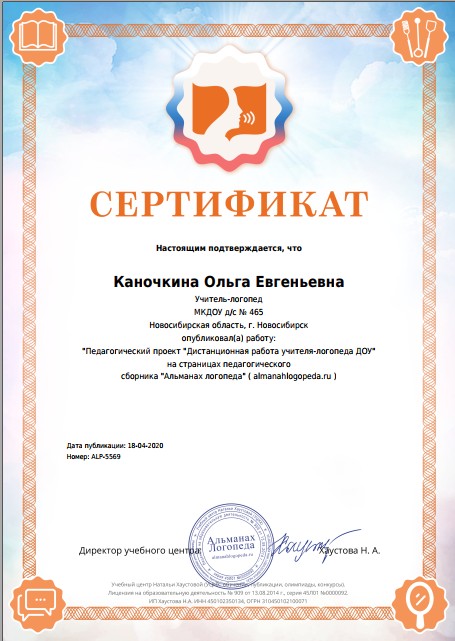 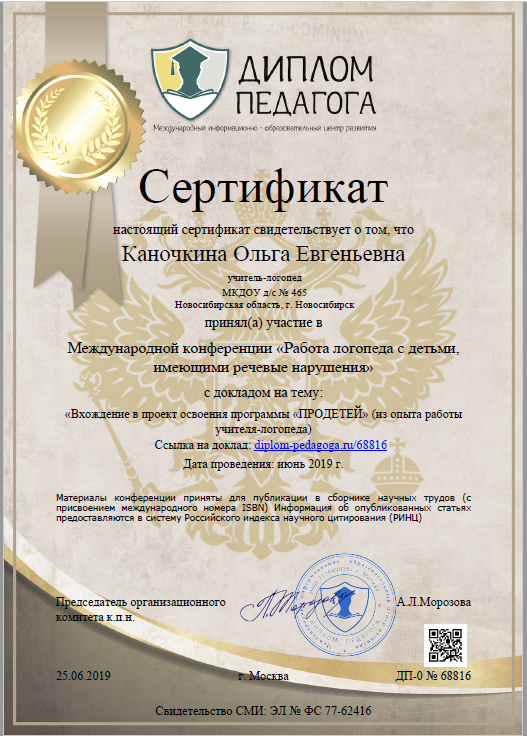 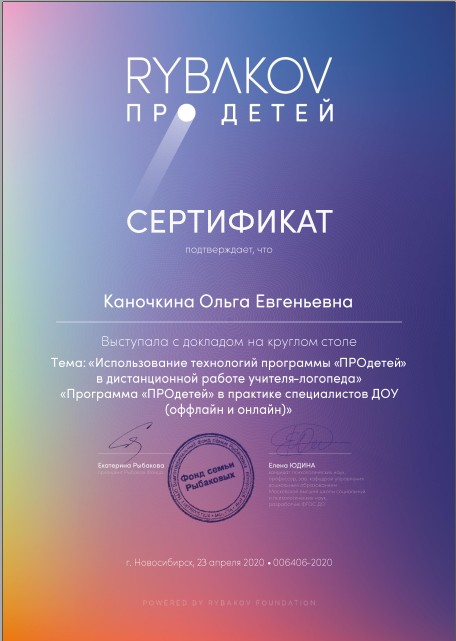 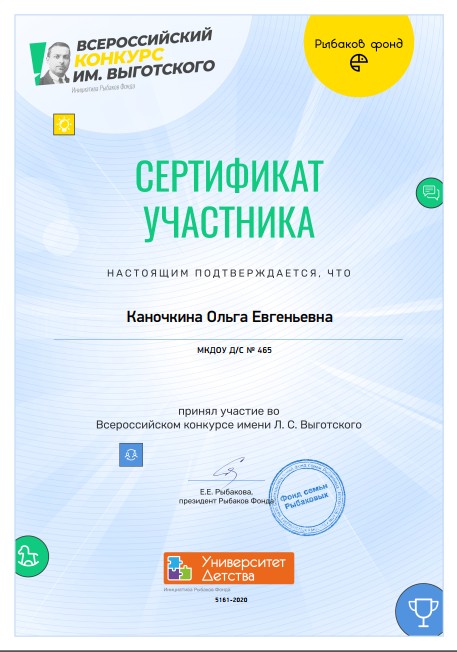 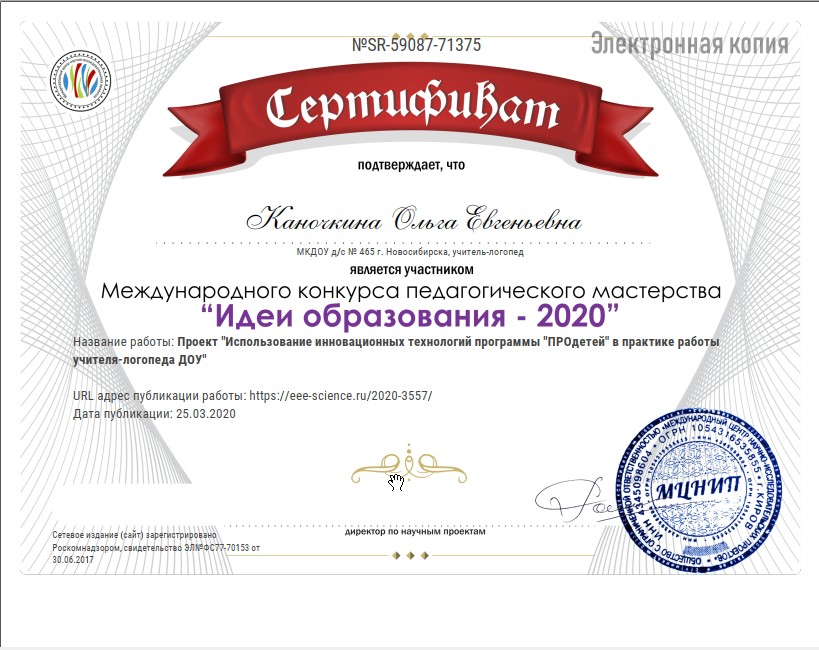 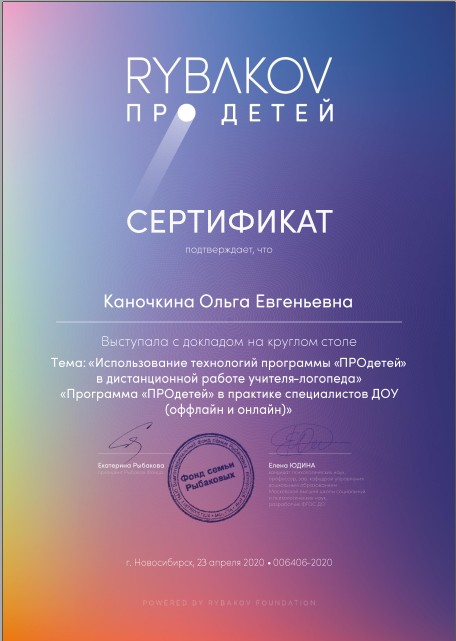 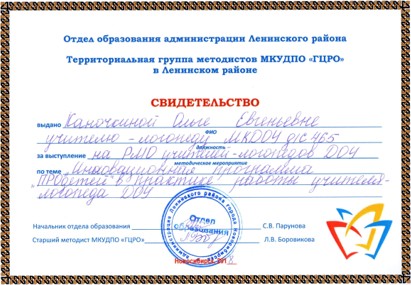 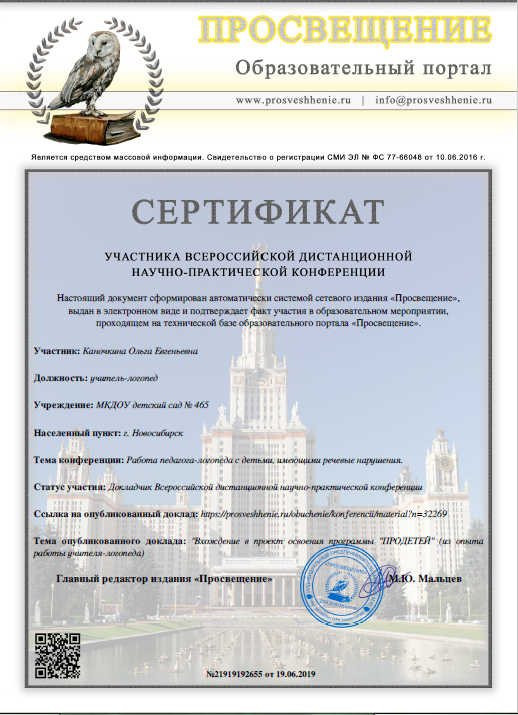 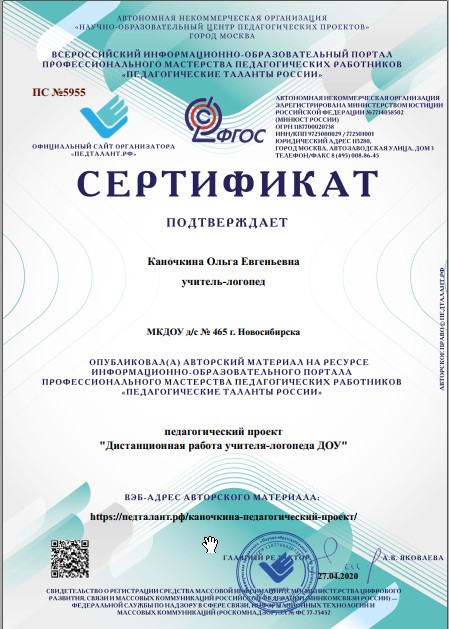 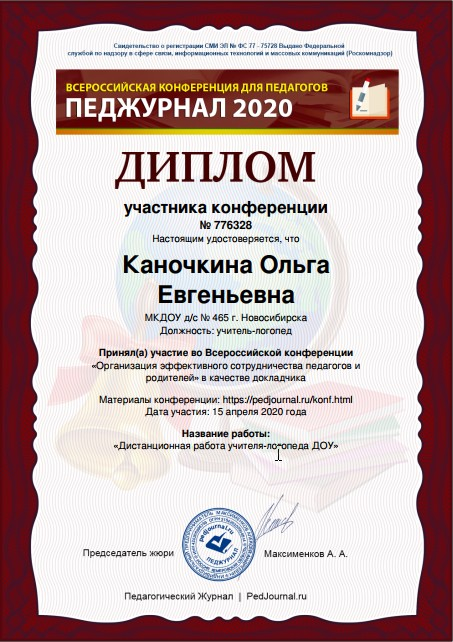 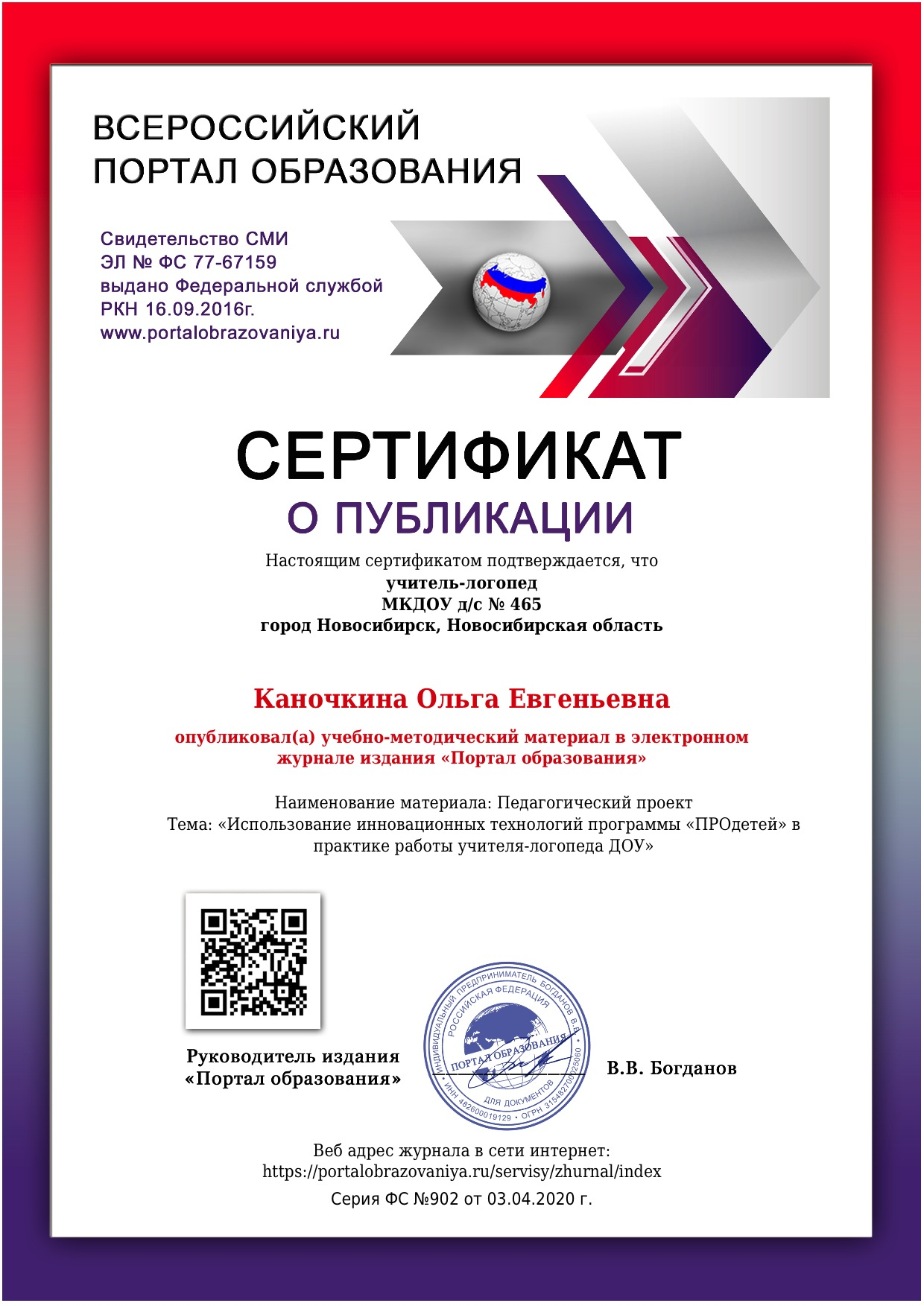 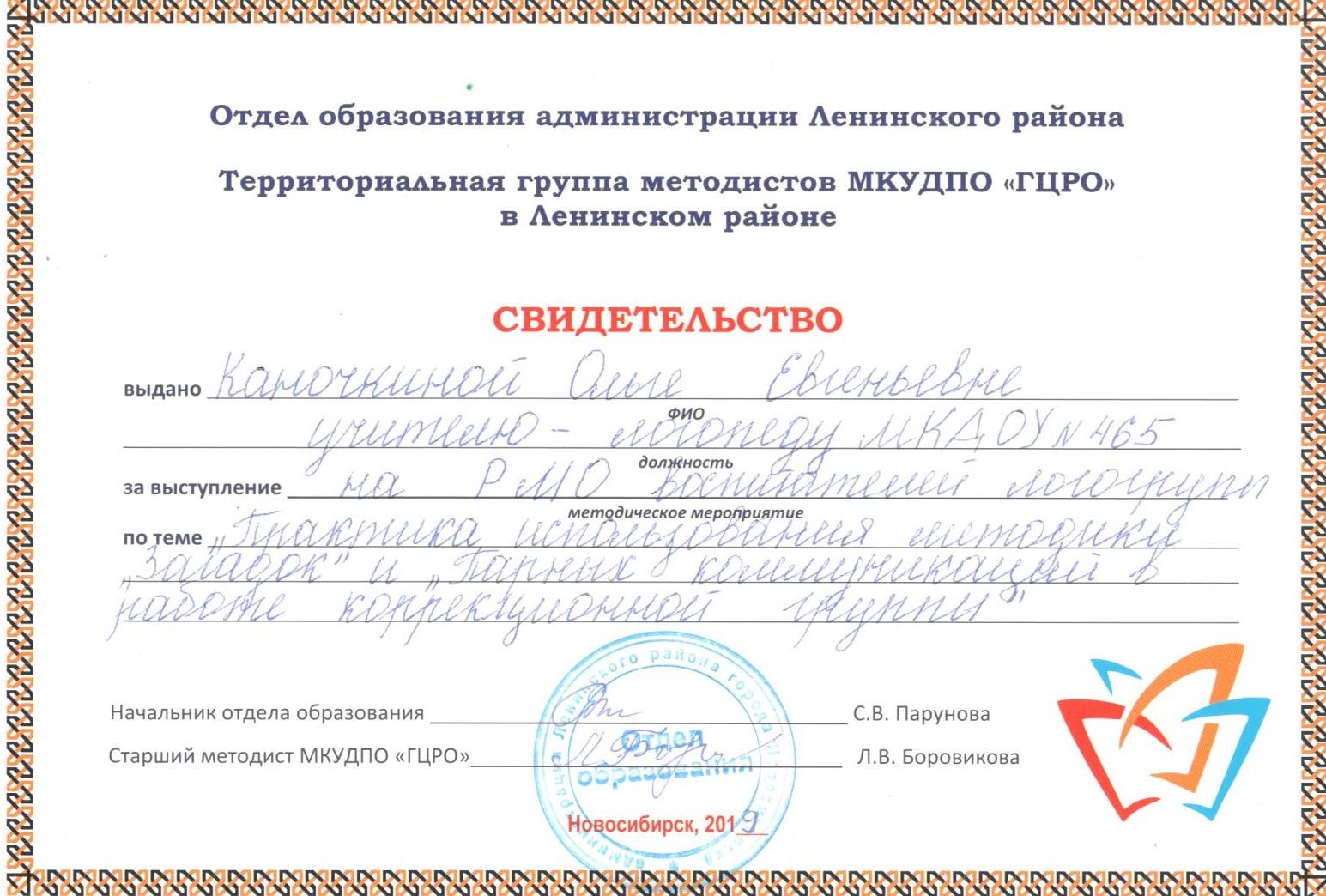 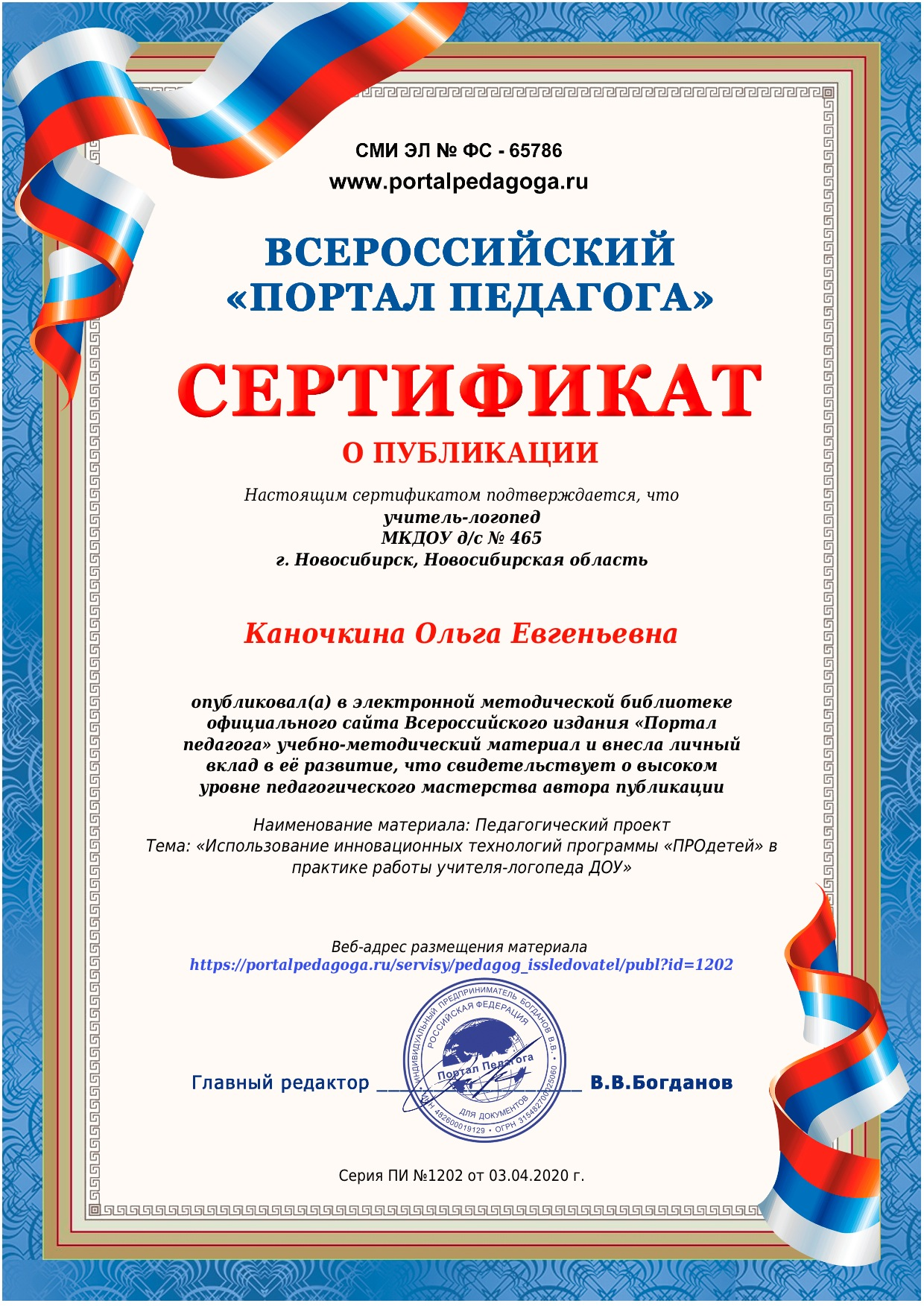 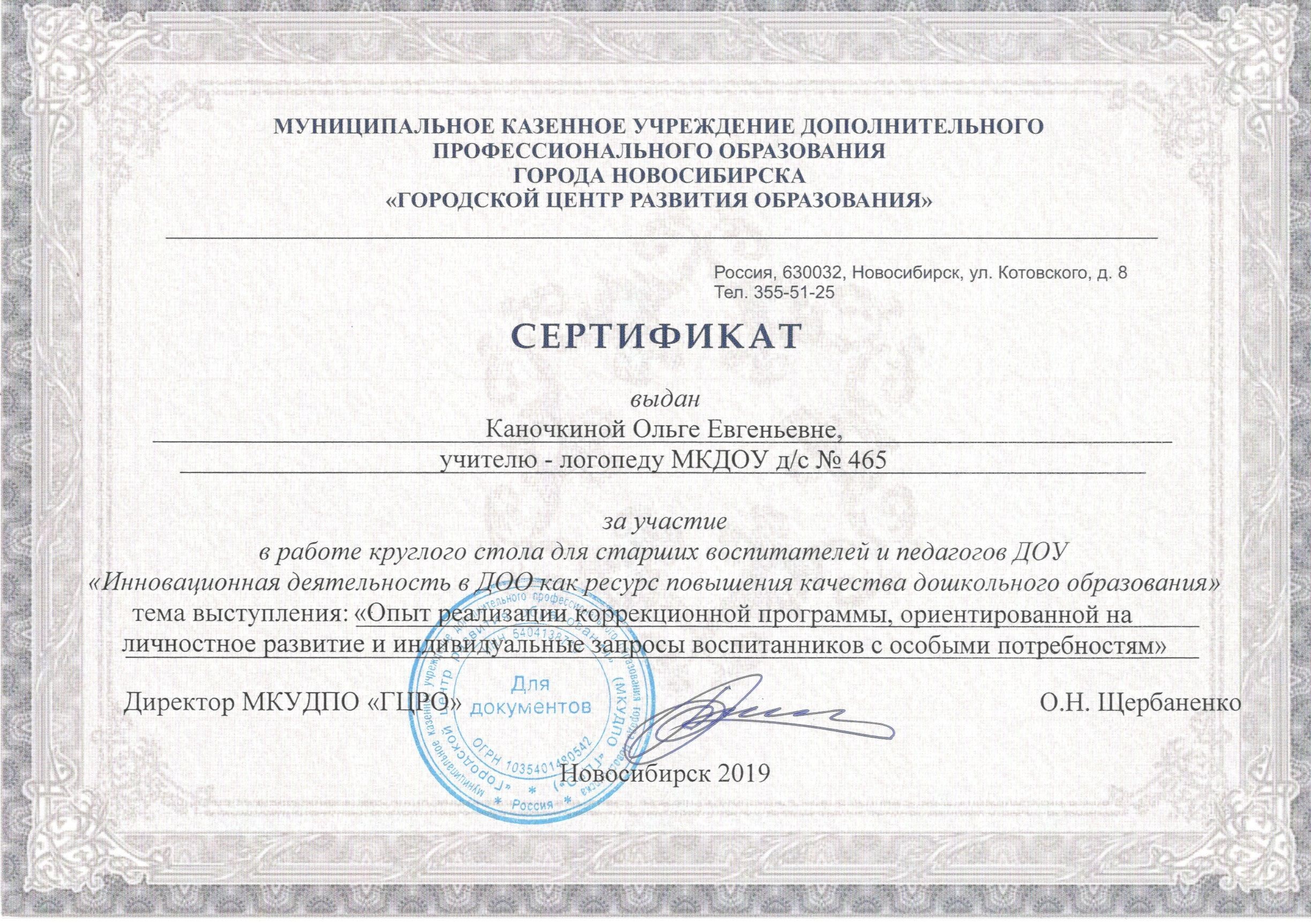 Артур  Шнабель«Роль педагога состоит в том, чтобы открывать двери, а не в том, чтобы проталкивать в них ученика».Артур  Шнабель«Роль педагога состоит в том, чтобы открывать двери, а не в том, чтобы проталкивать в них ученика».
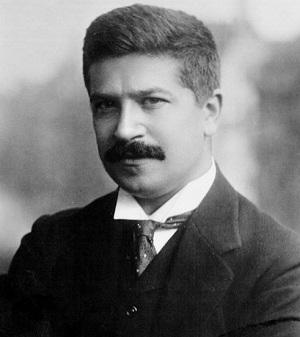